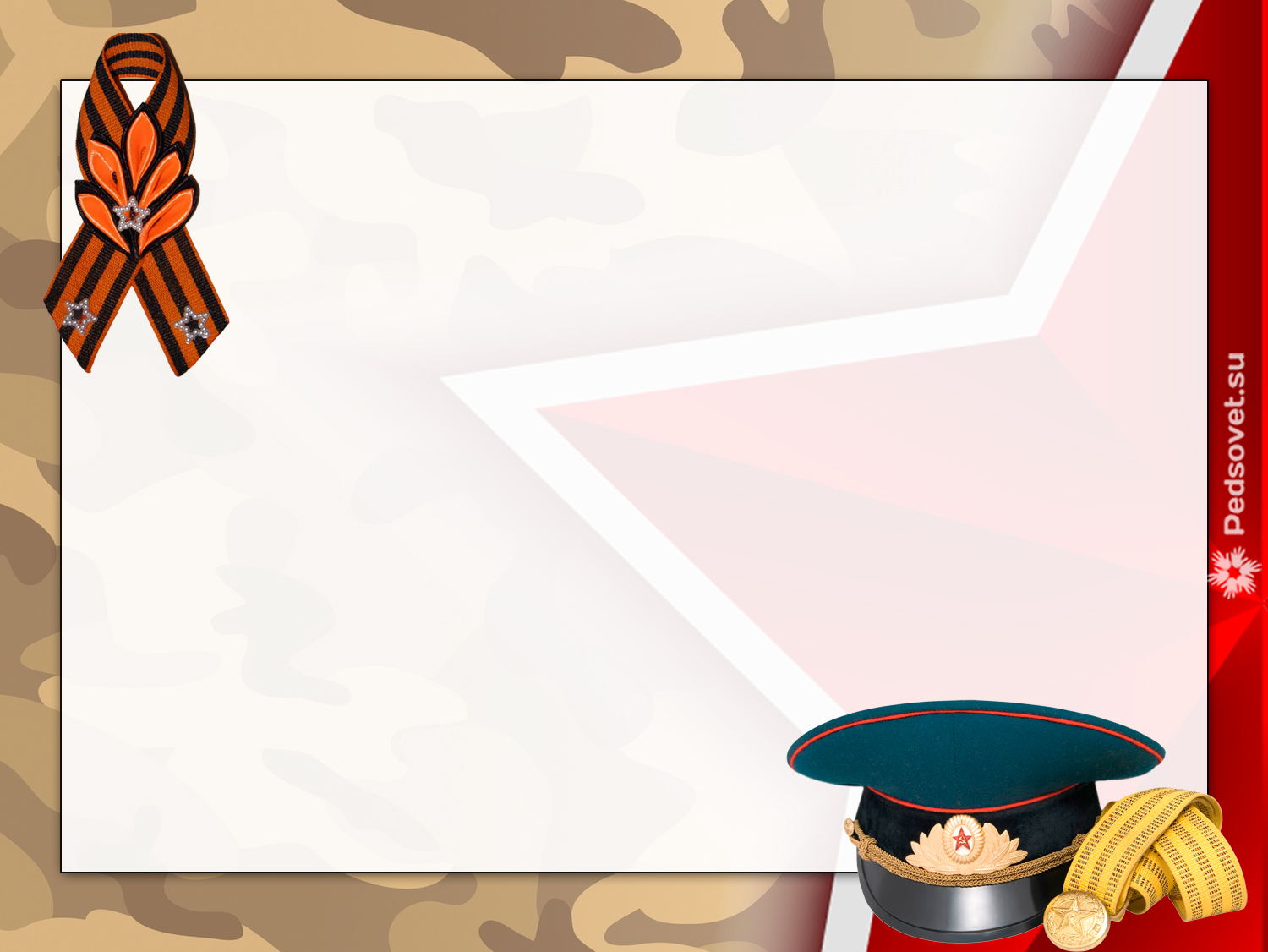 МБДОУ  Шаралдайский детский сад «Березка»
Мухоршибирский район
НАША АРМИЯ РОДНАЯ
Подготовили воспитатели: 
Овчинникова  Наталья  Васильевна
Богомазова Елена Тимофеевна
с. Шаралдай 
2020г.
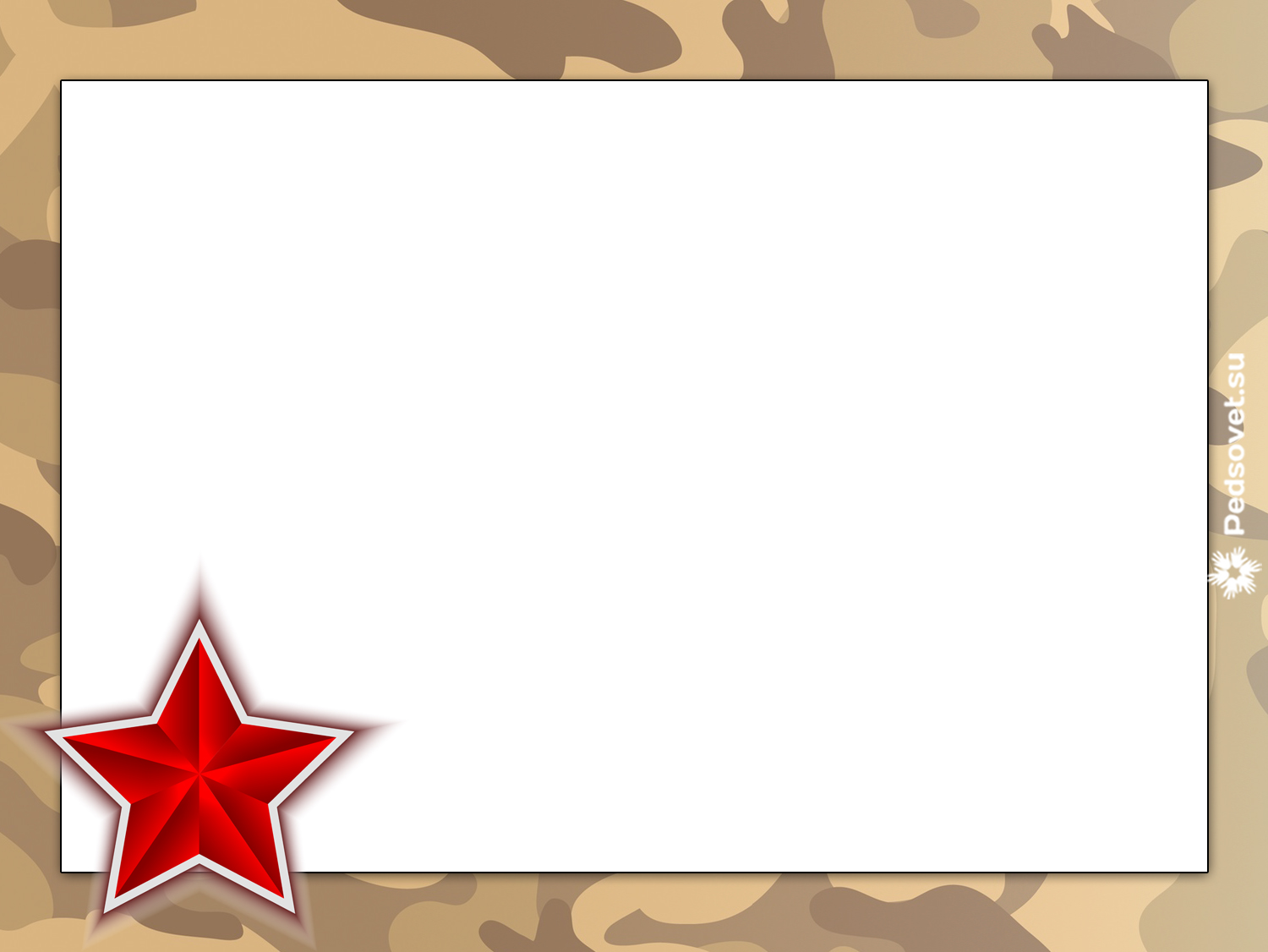 Цель: -продолжать формировать  и уточнять  знания детей о Родине, Российской армии.
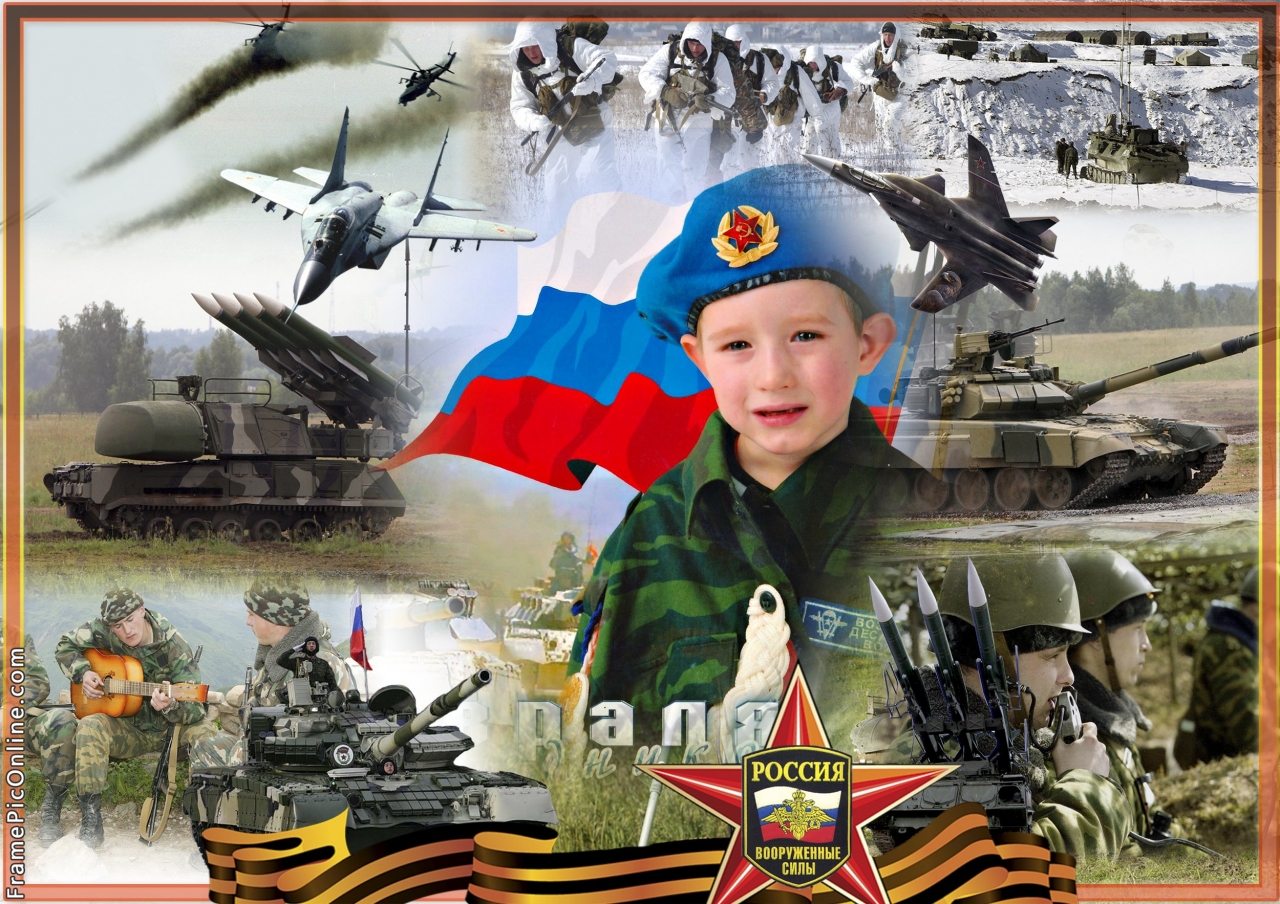 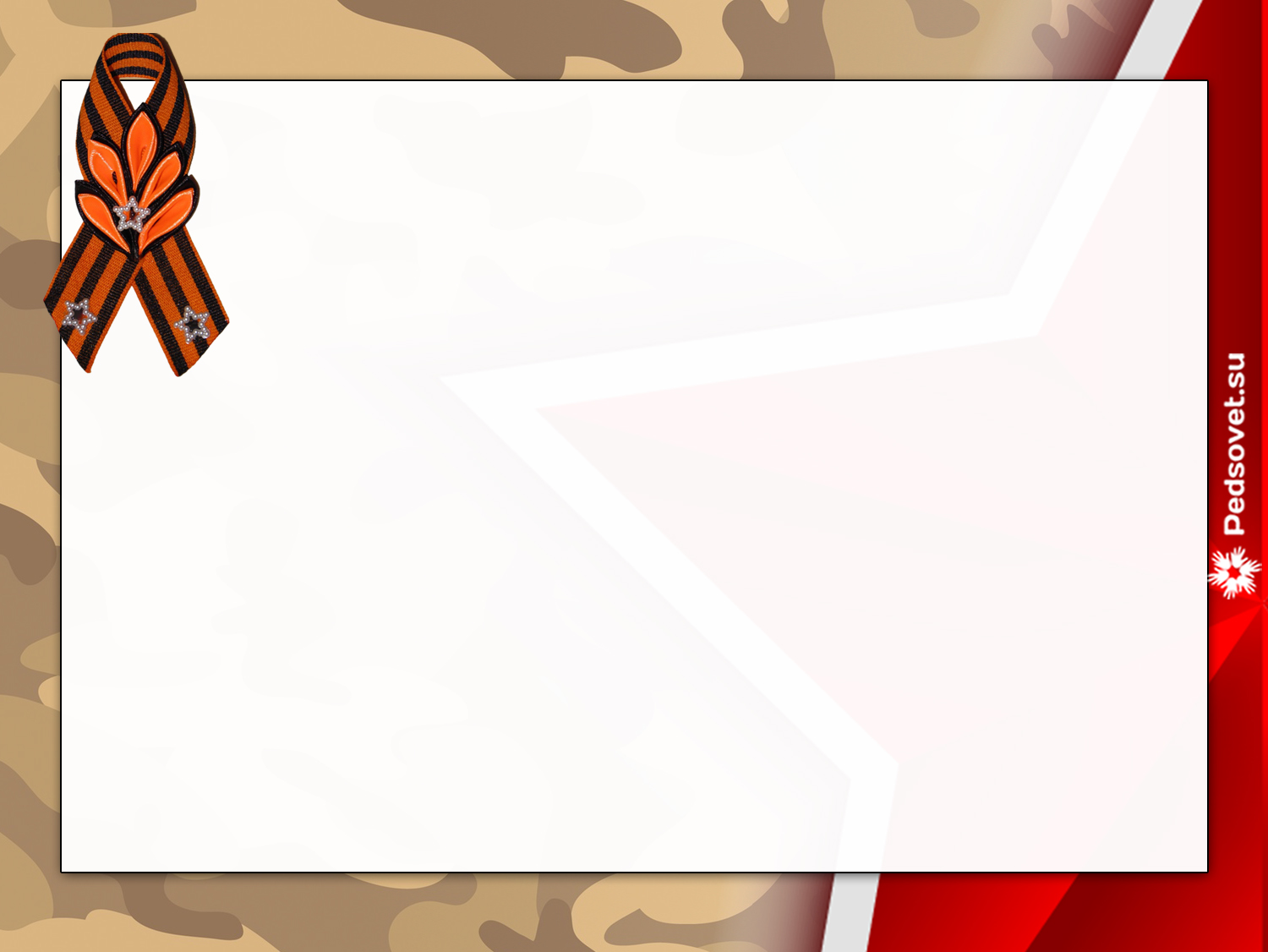 Цель:  Познакомить детей с защитниками Отечества,
   различными родами войск. Воспитывать гордость 
и любовь к воинам   
Российской Армии.
Задачи: 
-дать элементарные представления  о родах войск;
-развивать  словарный запас  дошкольника , логическое мышление, зрительную память ;
-упражнять в составлении описательного рассказа;
-воспитывать  уважение, гордость  за свою армию и ее защитников. Любовь к своей Родине
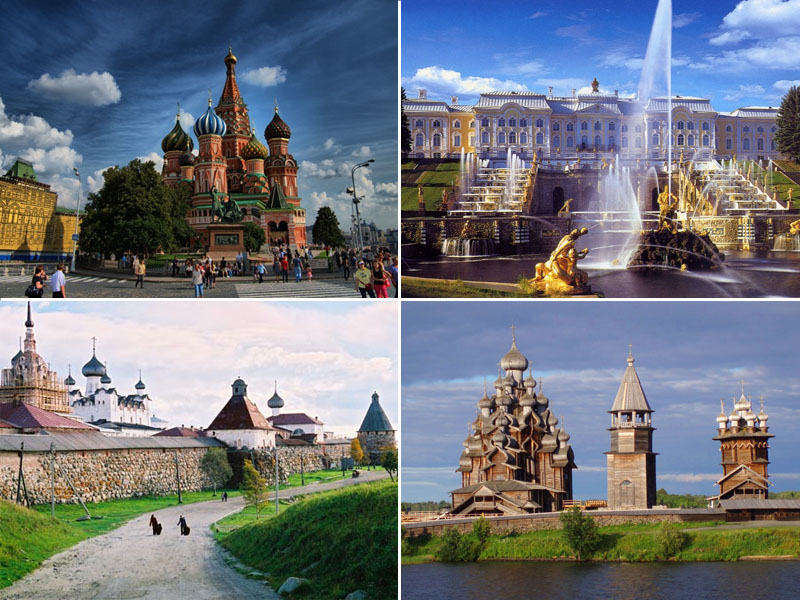 Россия
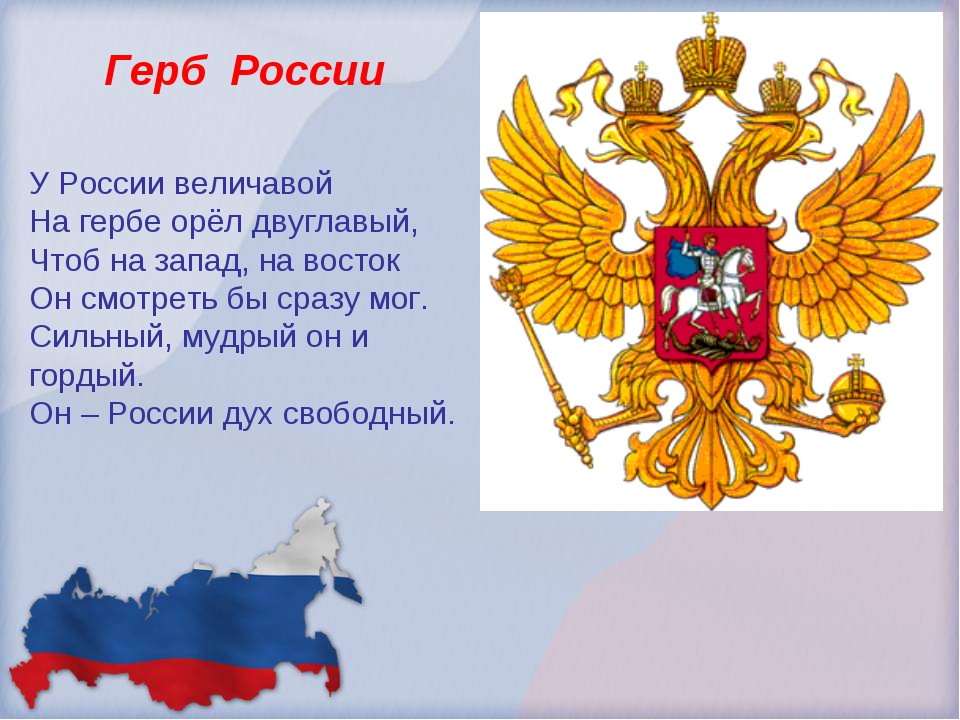 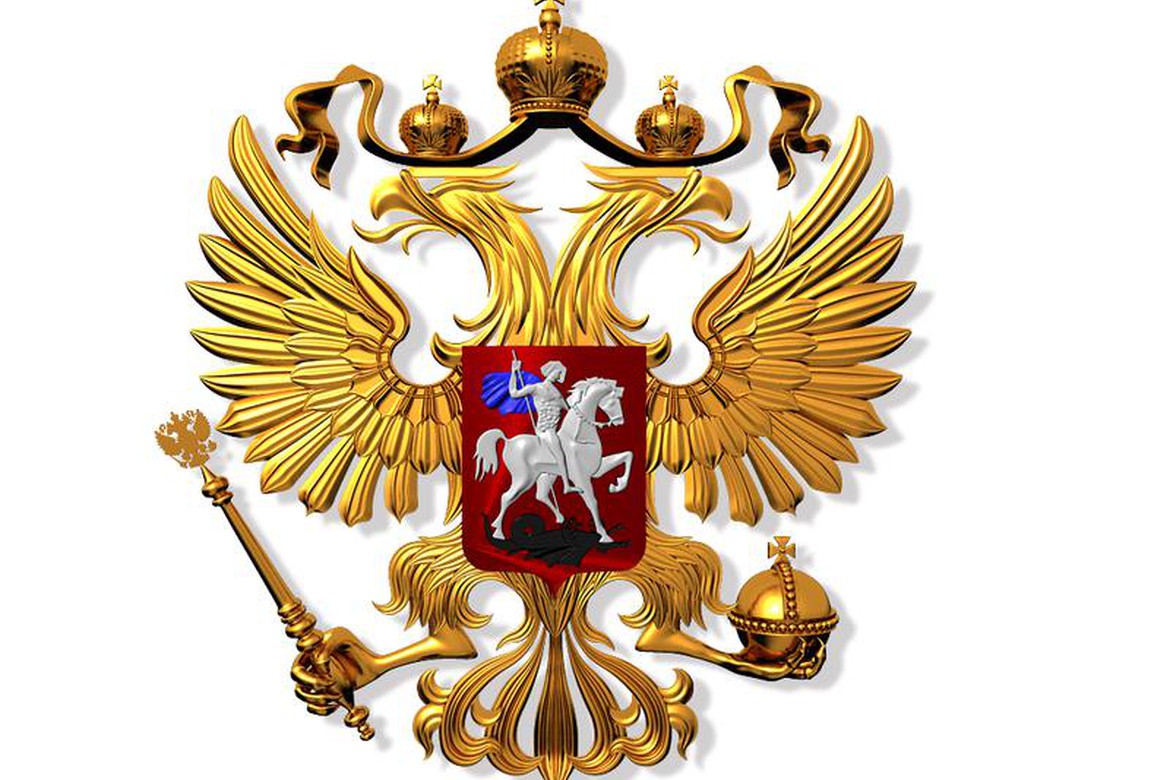 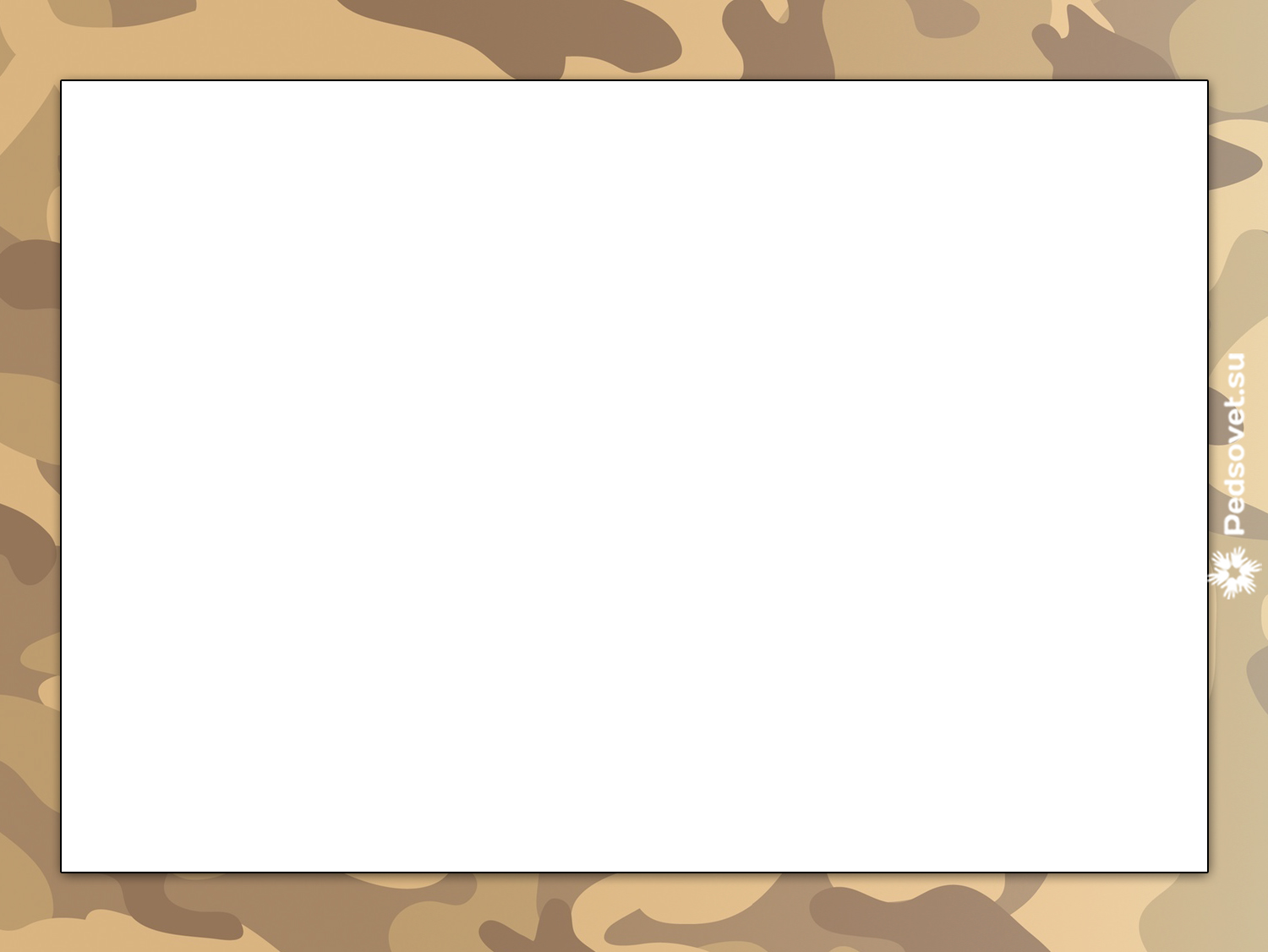 Флаг России
Белый цвет – березка.
Синий – неба цвет.
Красная полоска- 
Солнечный рассвет.
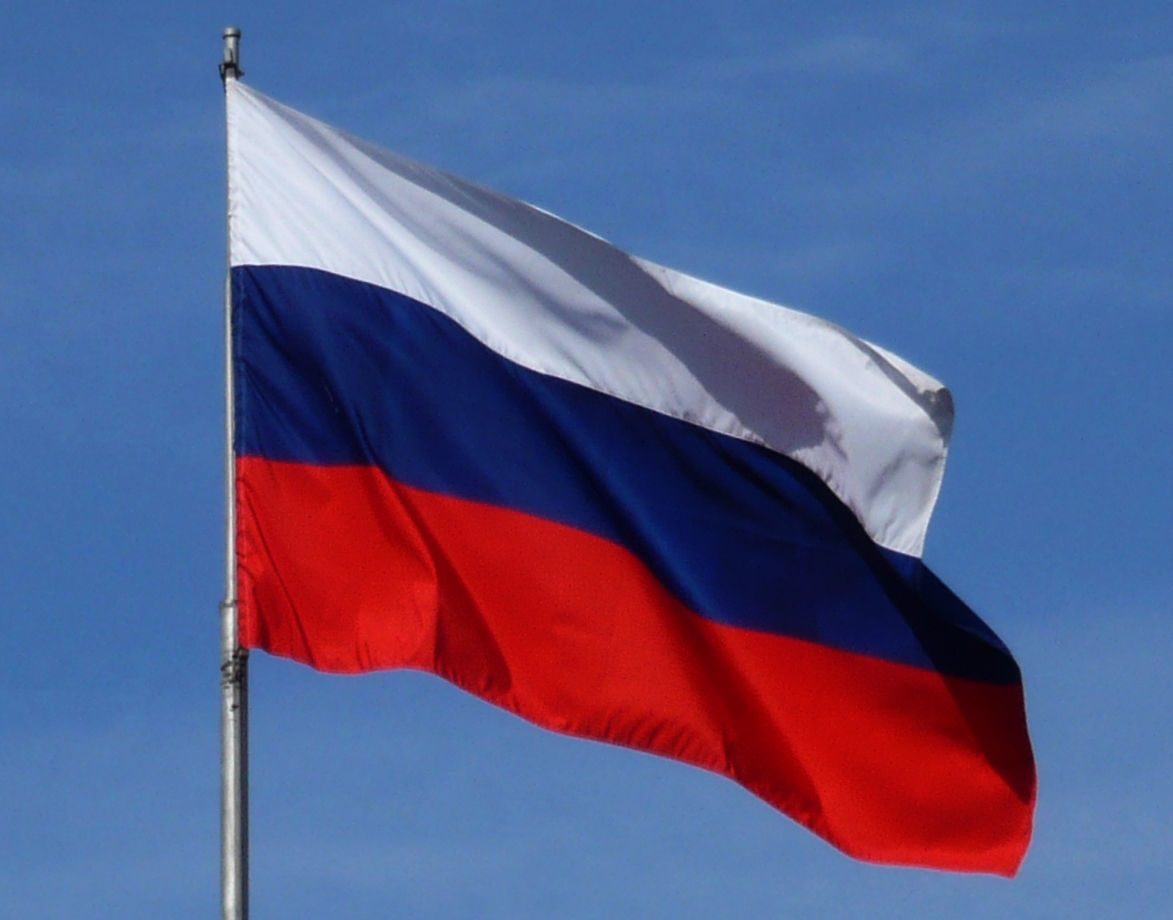 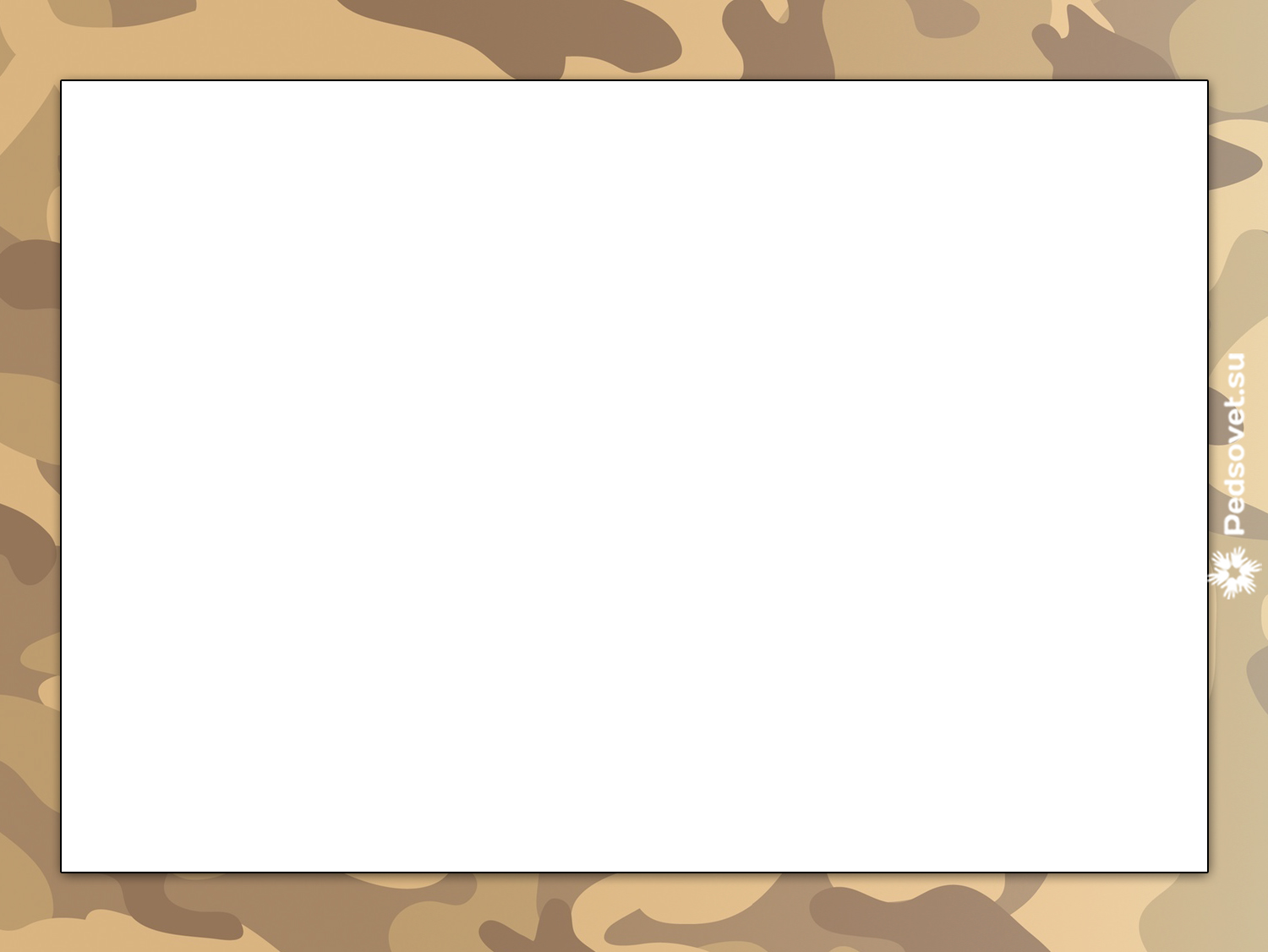 Наша Армия сильна и непобедима, потому что защищает родину на суше, в море и в небе.
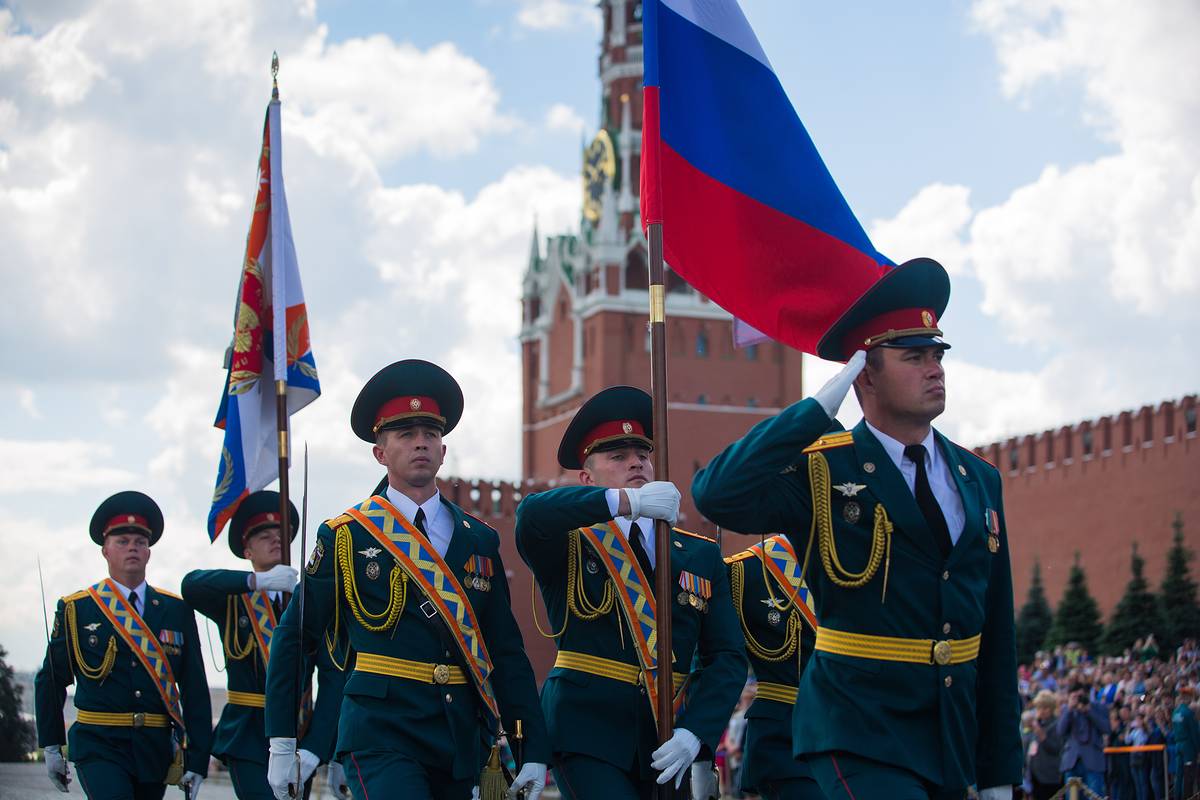 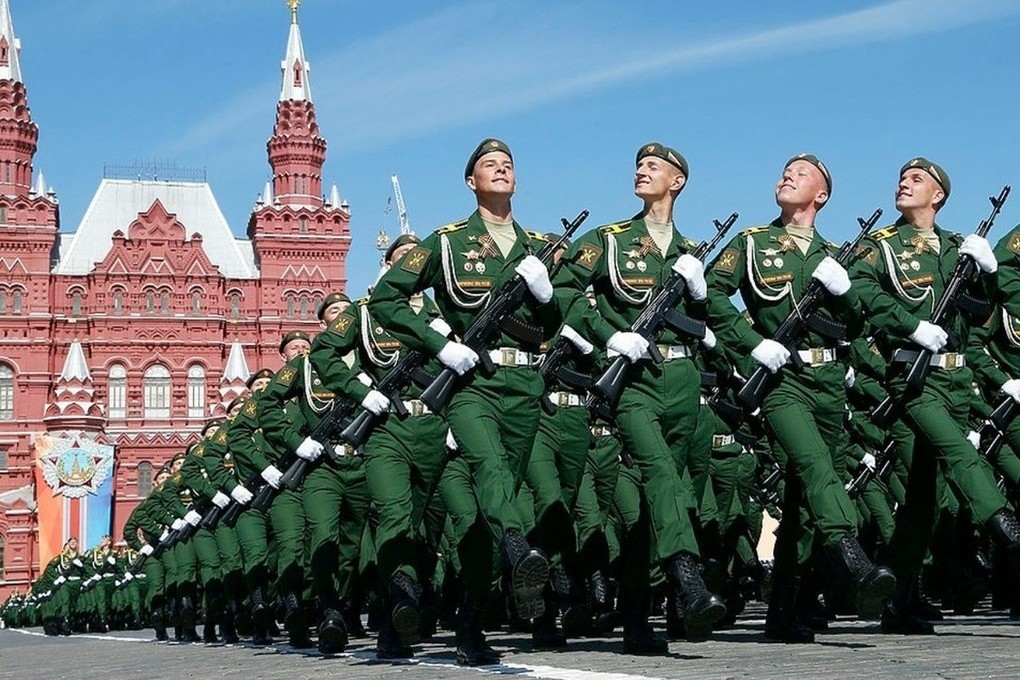 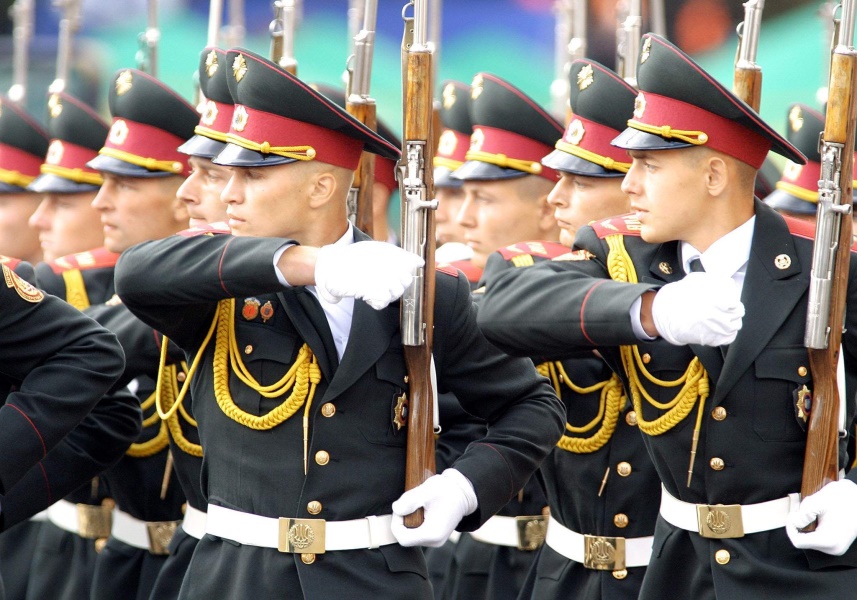 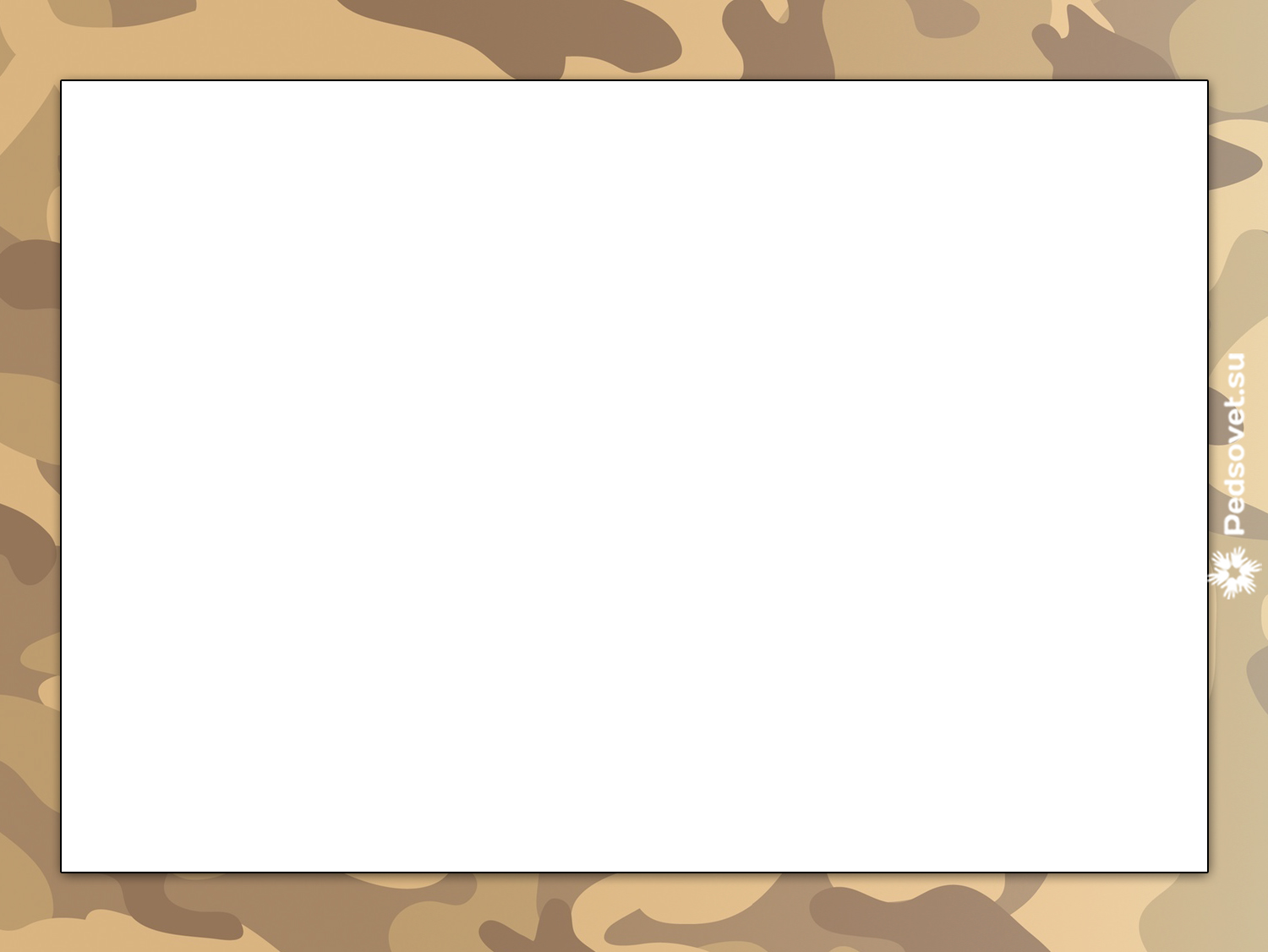 Защитники Отечества – это воины, которые защищают свой народ, свою Родину, Отечество от врагов. Это армия.  
     У каждого народа есть своя армия. В России тоже есть армия. И она не раз защищала свой народ от захватчиков. 
     В настоящее время Вооруженные Силы России состоят из родов войск:
-Сухопутные войска
-Военно-воздушные силы
-Военно-Морской Флот
-Воздушно-десантные войска
-Космические войска
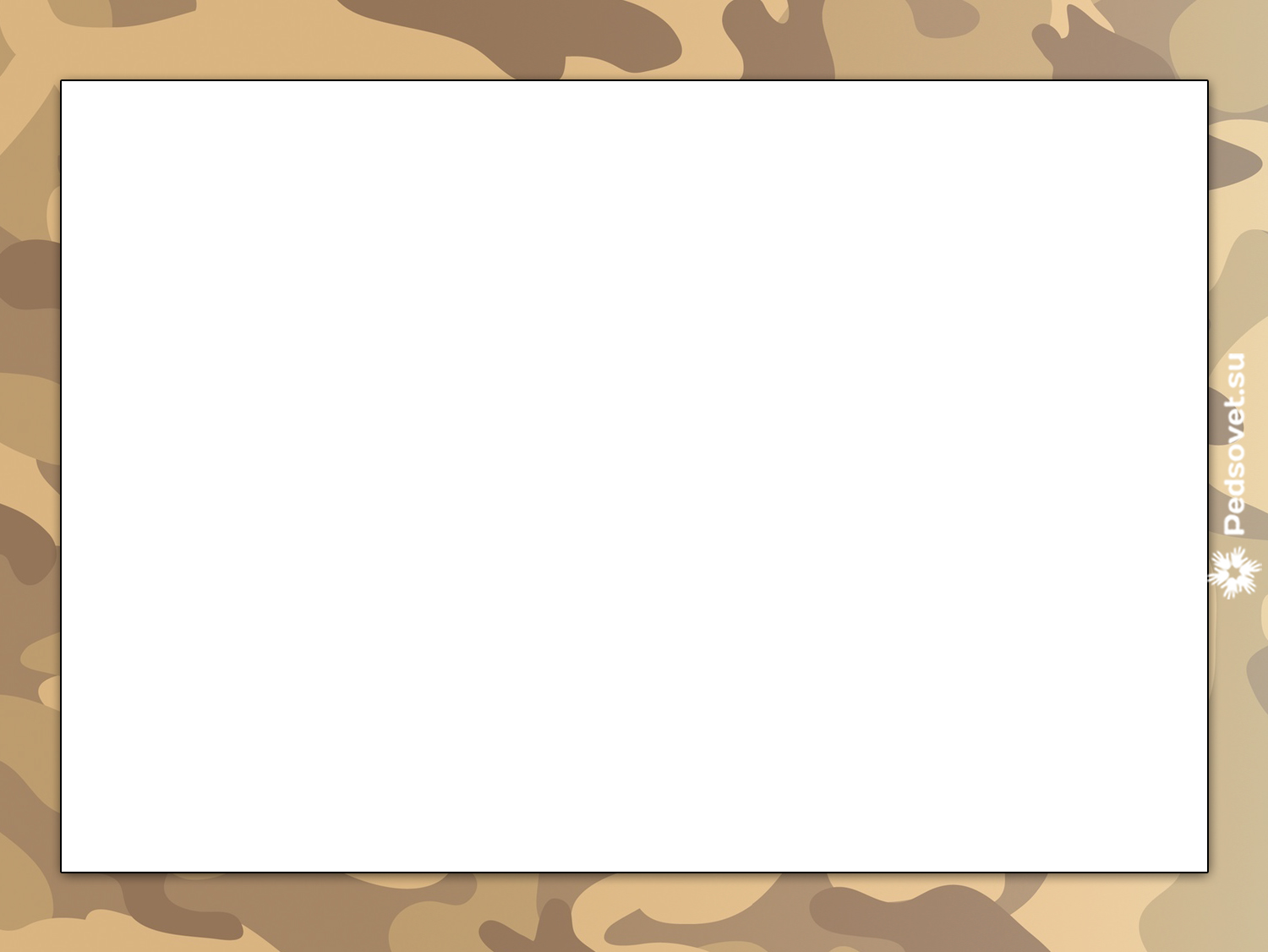 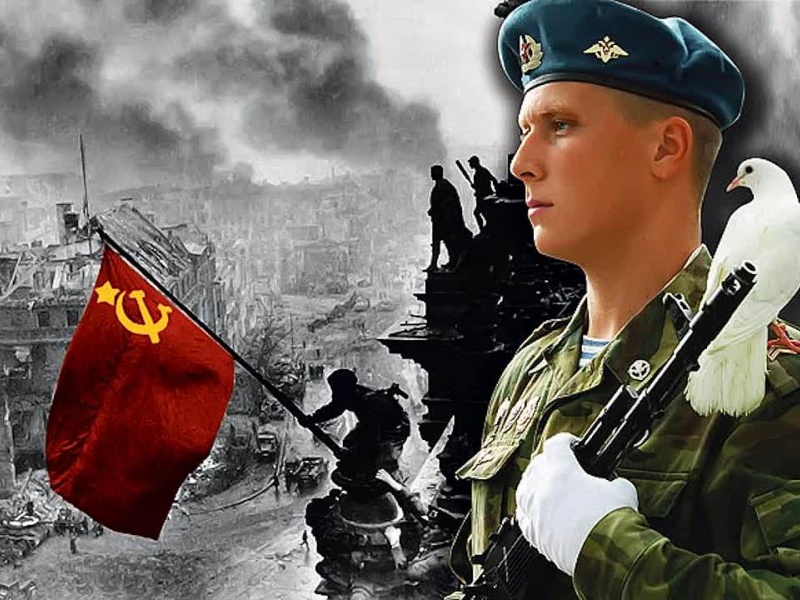 Российский воин бережёт 
Родной страны покой и славу! 
Он на посту – и наш народ 
Гордится Армией по праву. 
  
Спокойно дети пусть растут 
В Российской солнечной Отчизне 
Он охраняет мирный труд, 
Прекрасный труд во имя жизни.
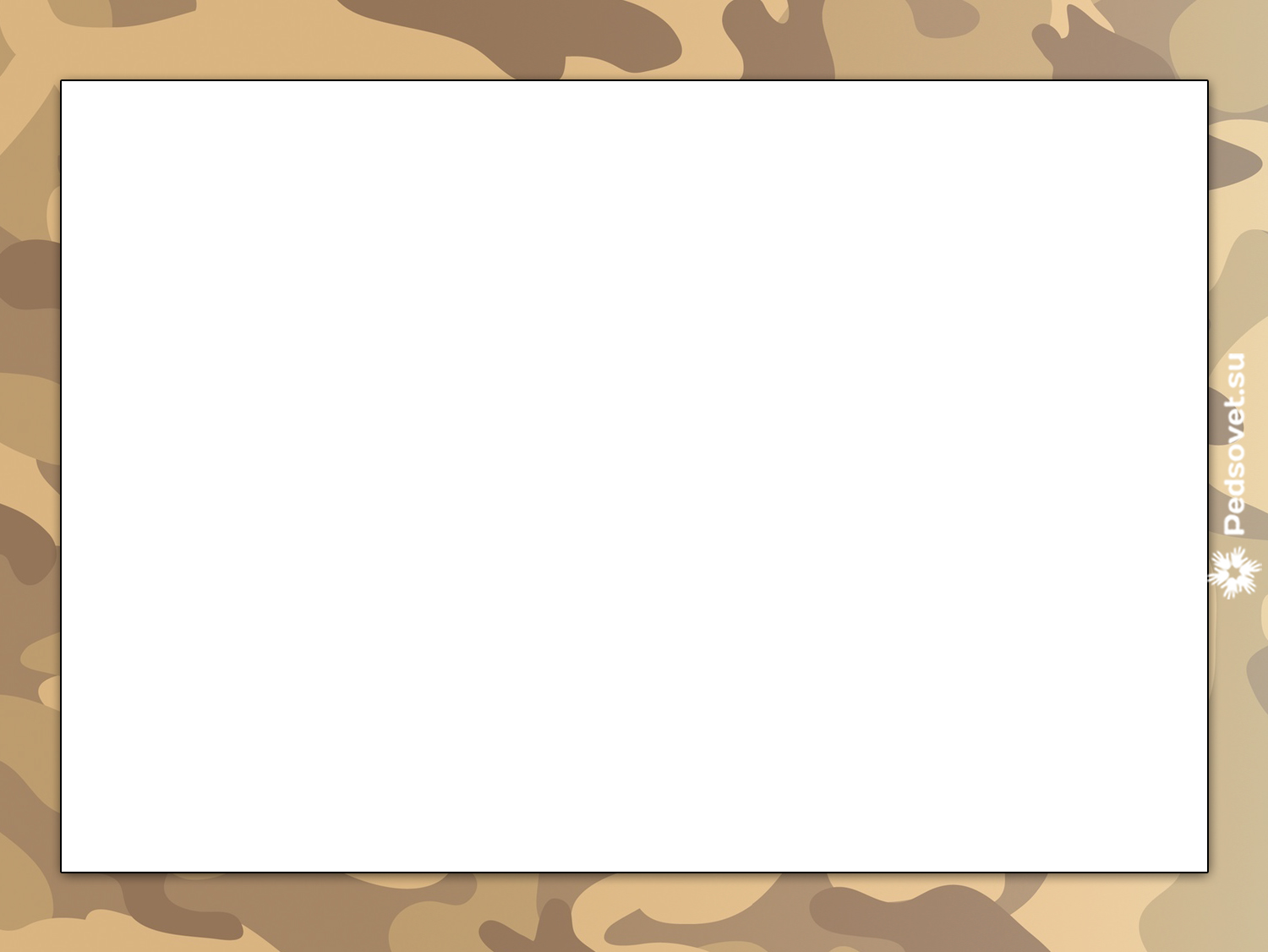 Сухопутные войска
На земле нашу Родину защищают Сухопутные войска 
Сухопутные войска наиболее многочисленный вид ВС РФ.
     Вид войск, предназначенный преимущественно для ведения действий на суше. Состоит из : мотострелковых, танковых войск, 
ракетных войск,  артиллерии,  армейской авиации, войск ПВО.
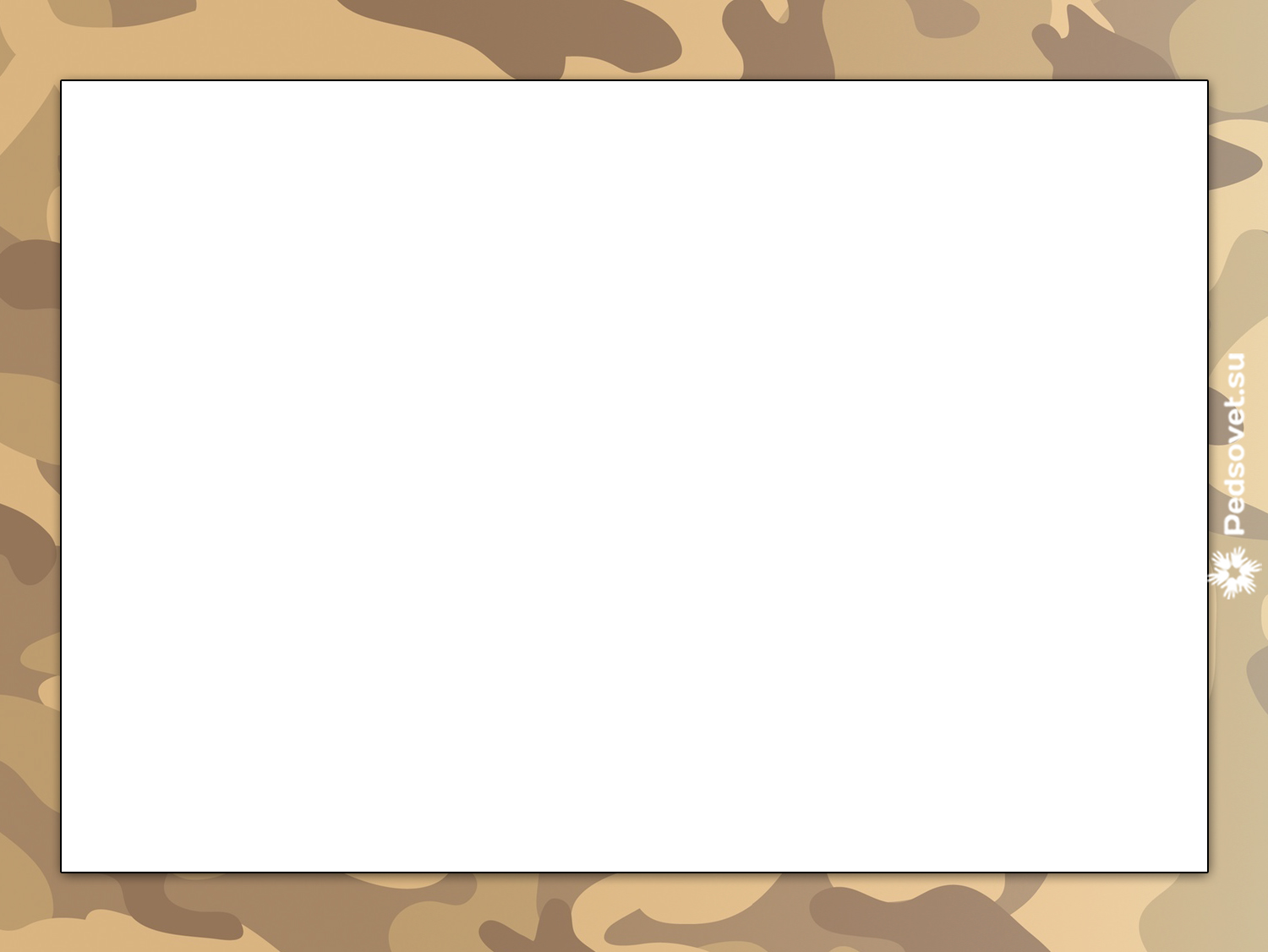 ПЕХОТА
 Пехота является самым древним и массовым родом войск, предназначена она для ведения боевых действий в пешем порядке(пешком).
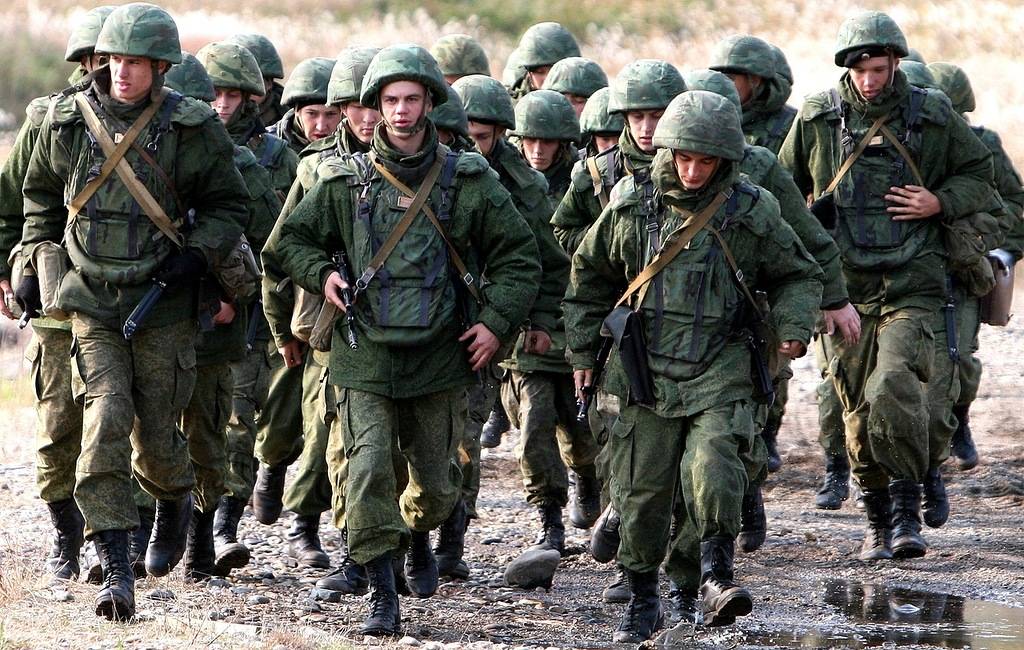 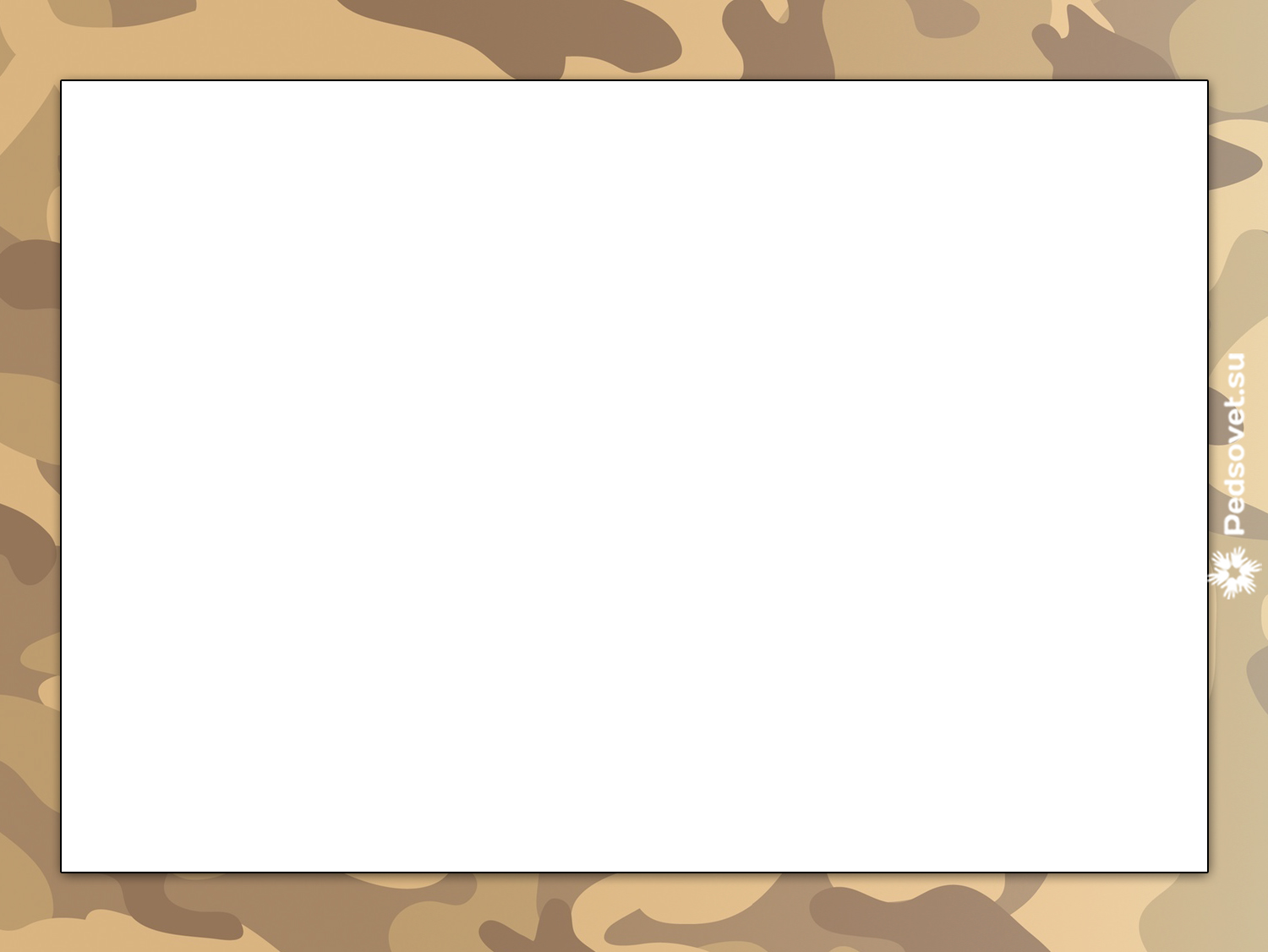 Пограничные  войска
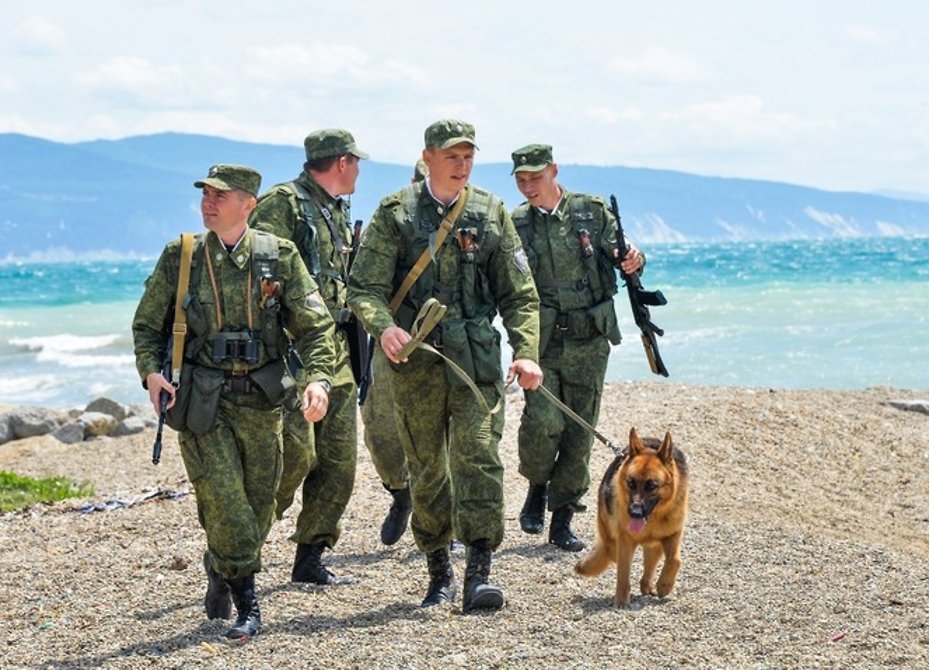 Пограничные войска очень важны для страны: они охраняют и обороняют от внешних границ государств, препятствуют тайному провозу грузов и тайному переходу лиц через сухопутные и морские границы страны.
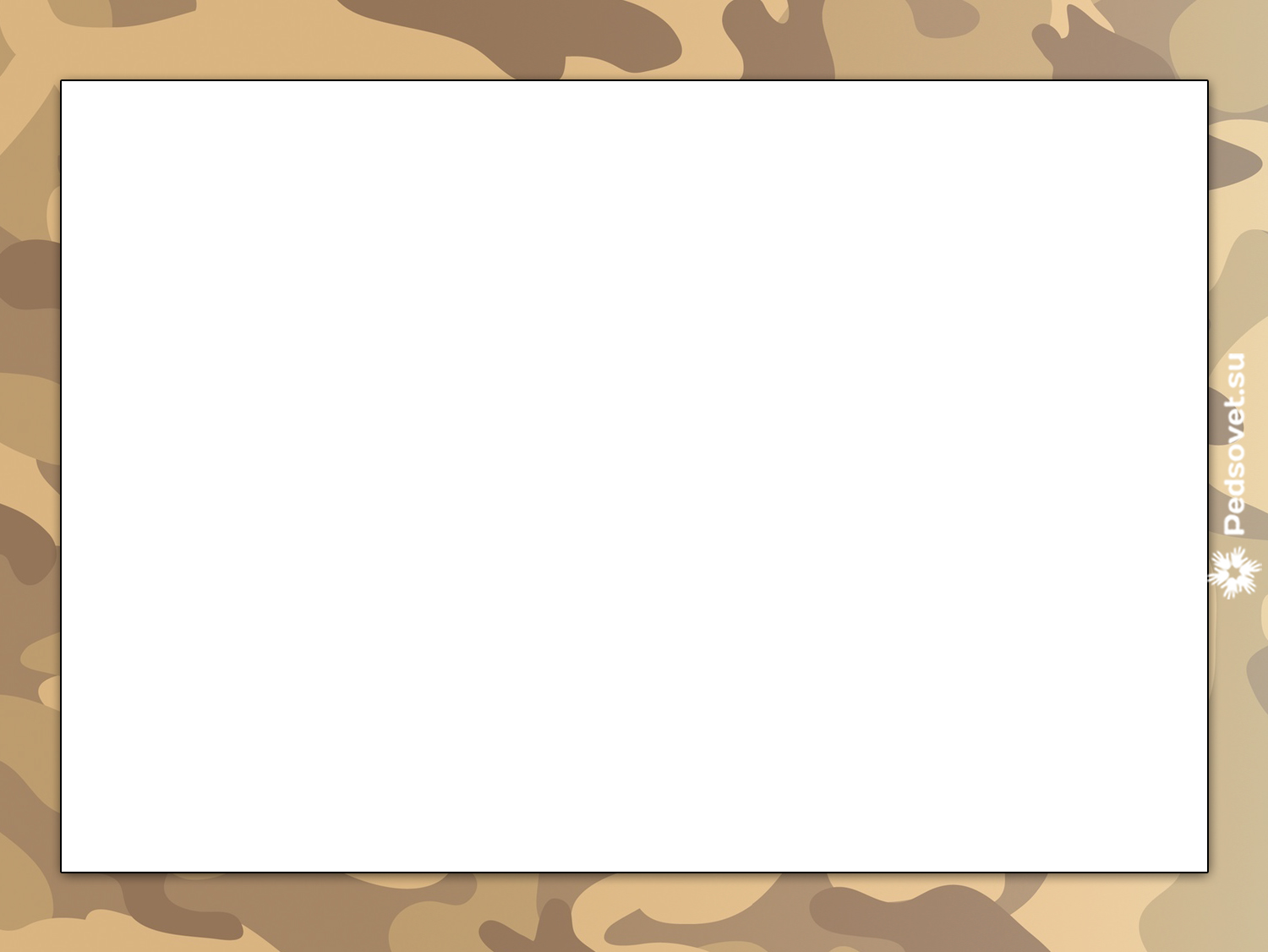 Мотострелковые войска
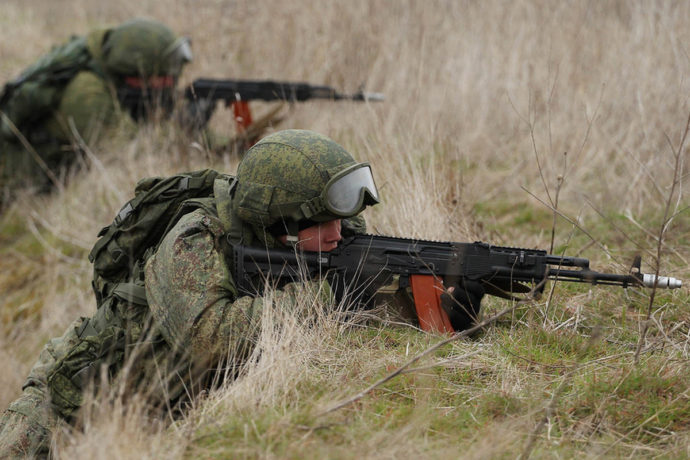 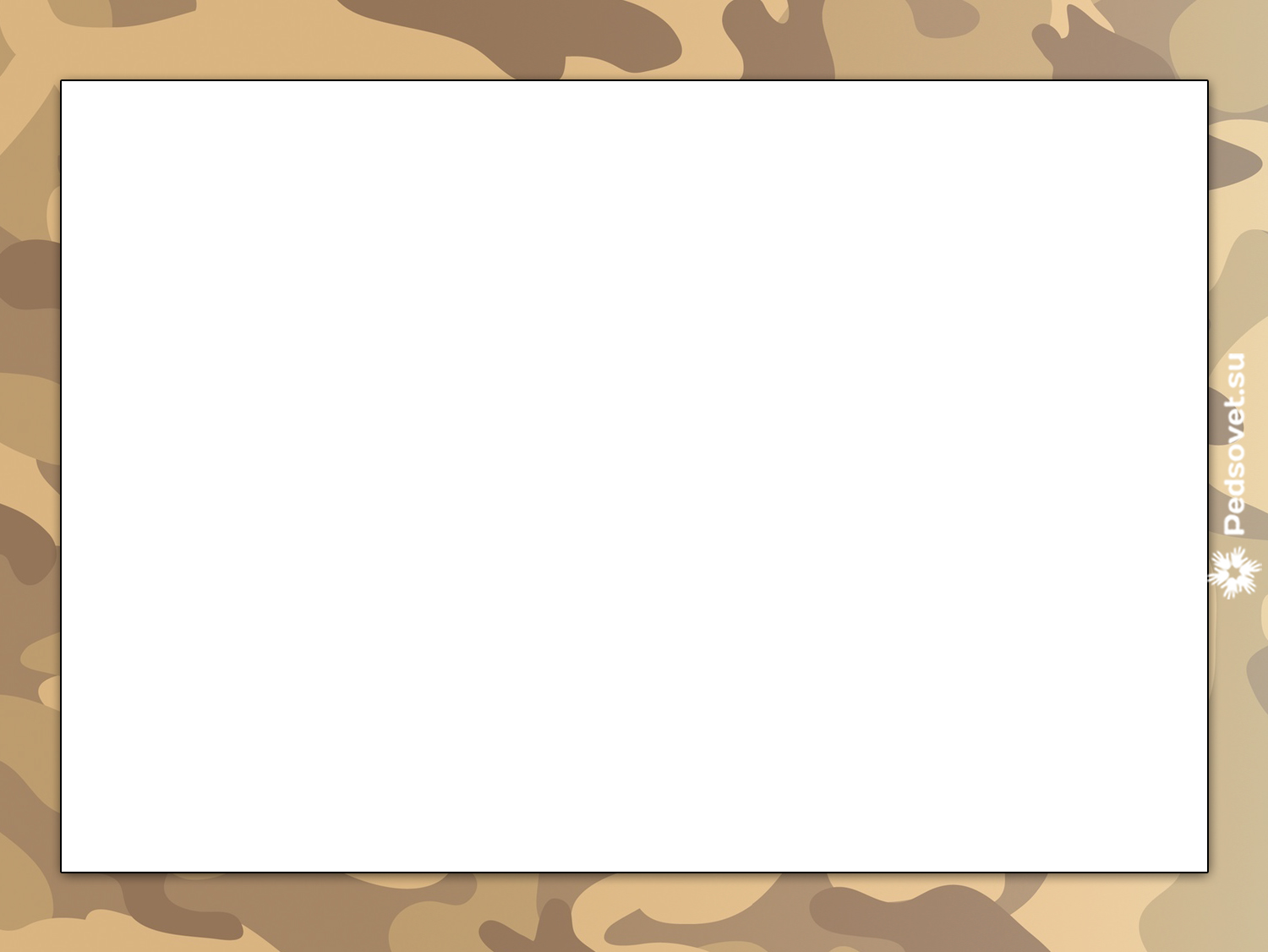 Инженерные войска
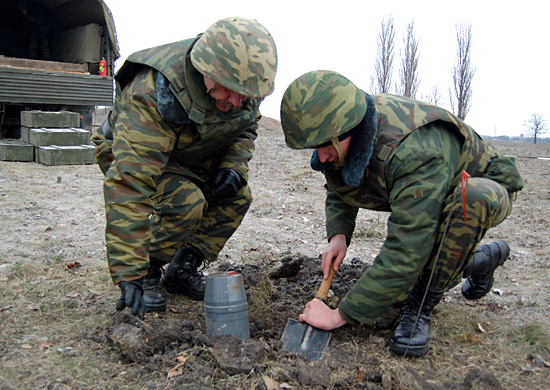 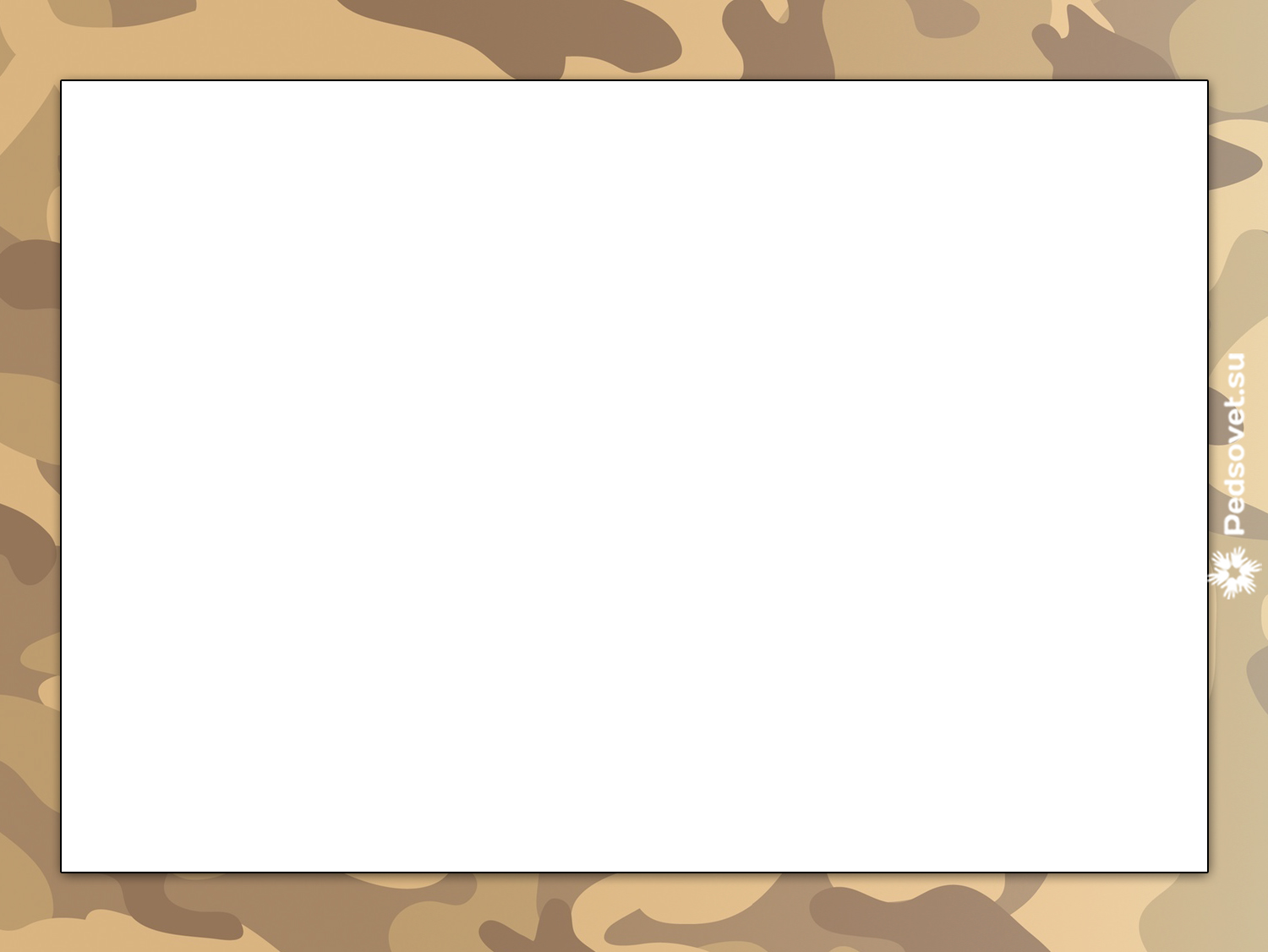 Танковые  войска
Сухопутные войска наиболее многочисленный вид ВС РФ.
    Вид войск, предназначенный преимущественно для ведения действий на суше
    Состоит из :
    мотострелковых,
    танковых войск, 
    ракетных войск, 
    артиллерии,
    армейской авиации,
    войск ПВО.
Основу танковых войск составляют танковые бригады и танковые батальоны мотострелковых бригад. Они очень подвижные и мощные, их основная задача - активные боевые действия днём и ночью, в значительном отрыве от других войск, разгром противника во встречных боях и сражениях, стрельба на дальние расстояния.
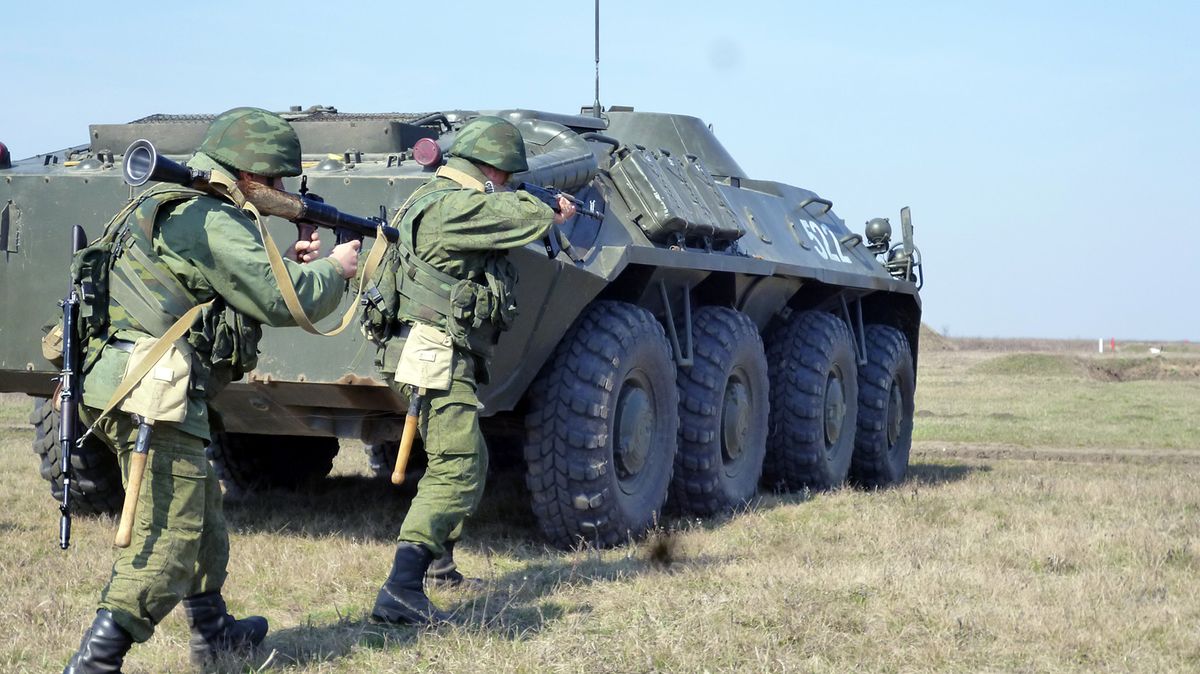 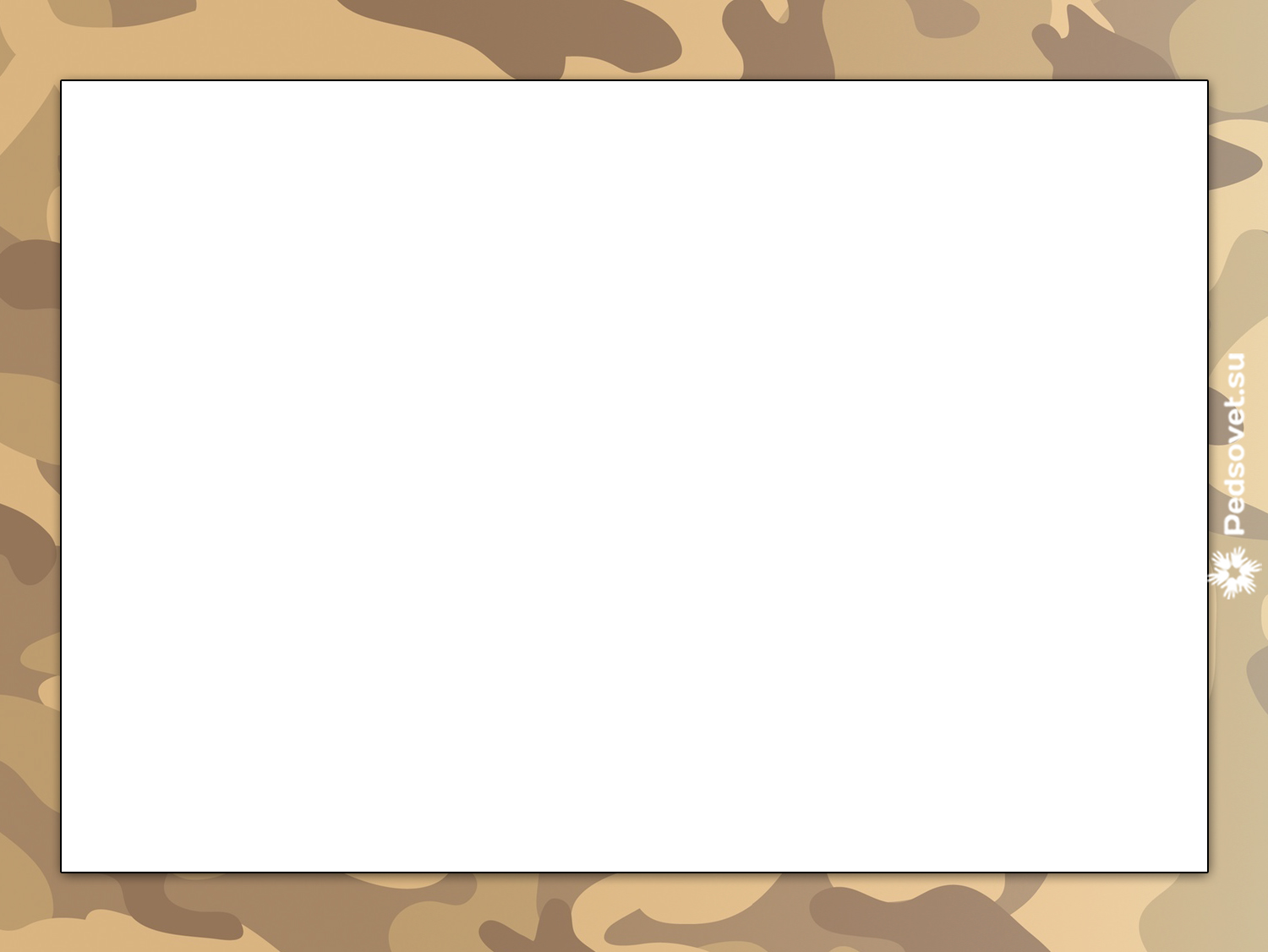 Танковые  войска
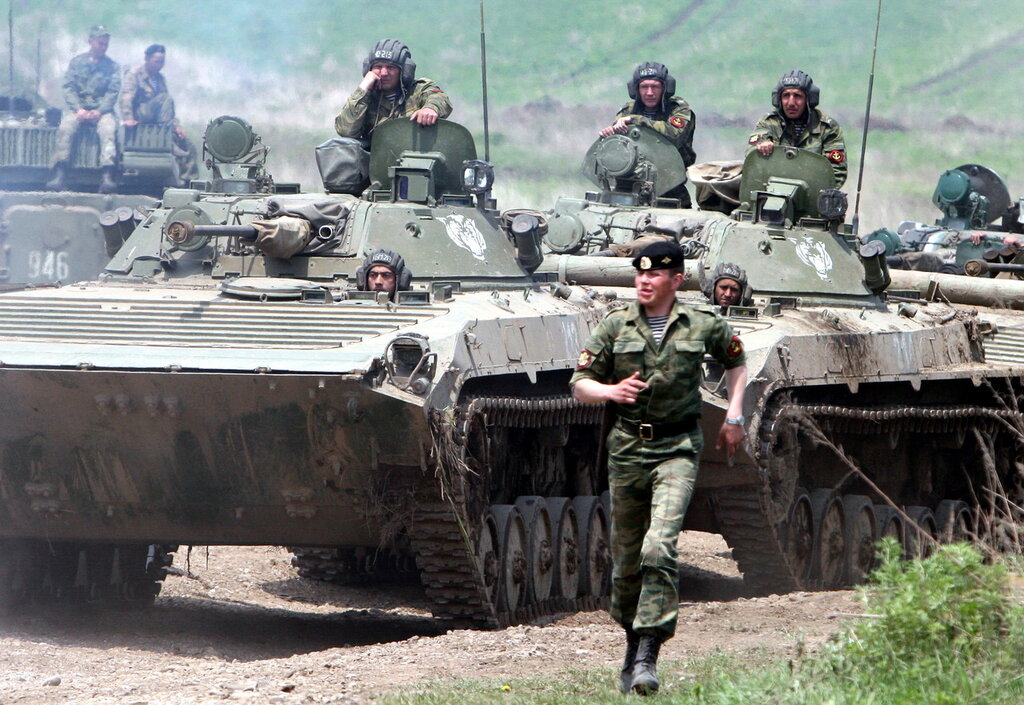 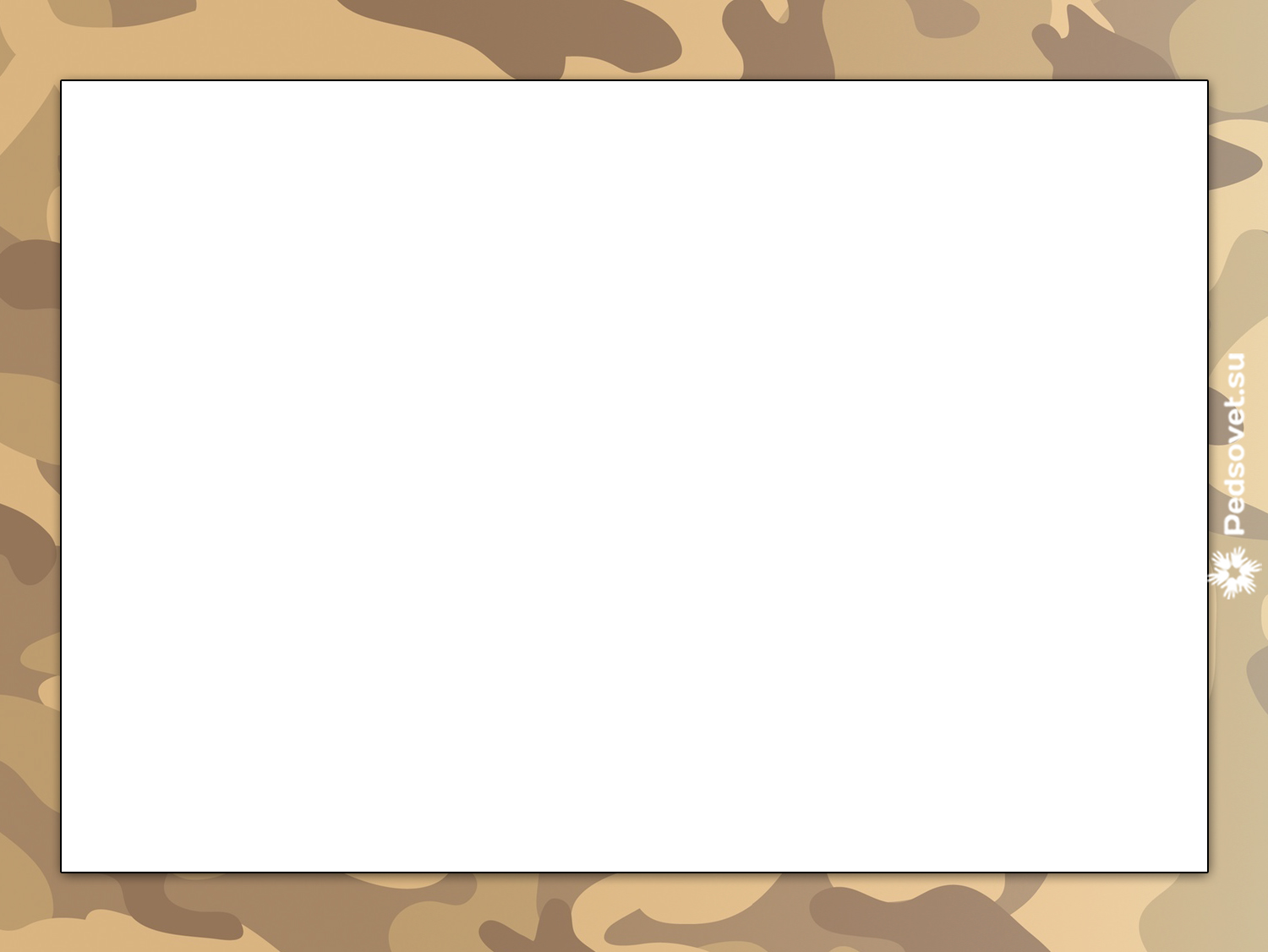 РАКЕТНЫЕ ВОЙСКА, АРТИЛЛЕРИЯ 
На вооружении в ракетных войсках имеются современные ракеты, которые стреляют очень далеко и точно. Они располагаются на передвижных платформах, поэтому могут вылетать из любой части страны. На передвижных платформах так же располагаются пушки или пушечные комплексы для защиты сухопутных войск от нападения с воздуха.  Русская артиллерия надежно стоит на защите Родины.
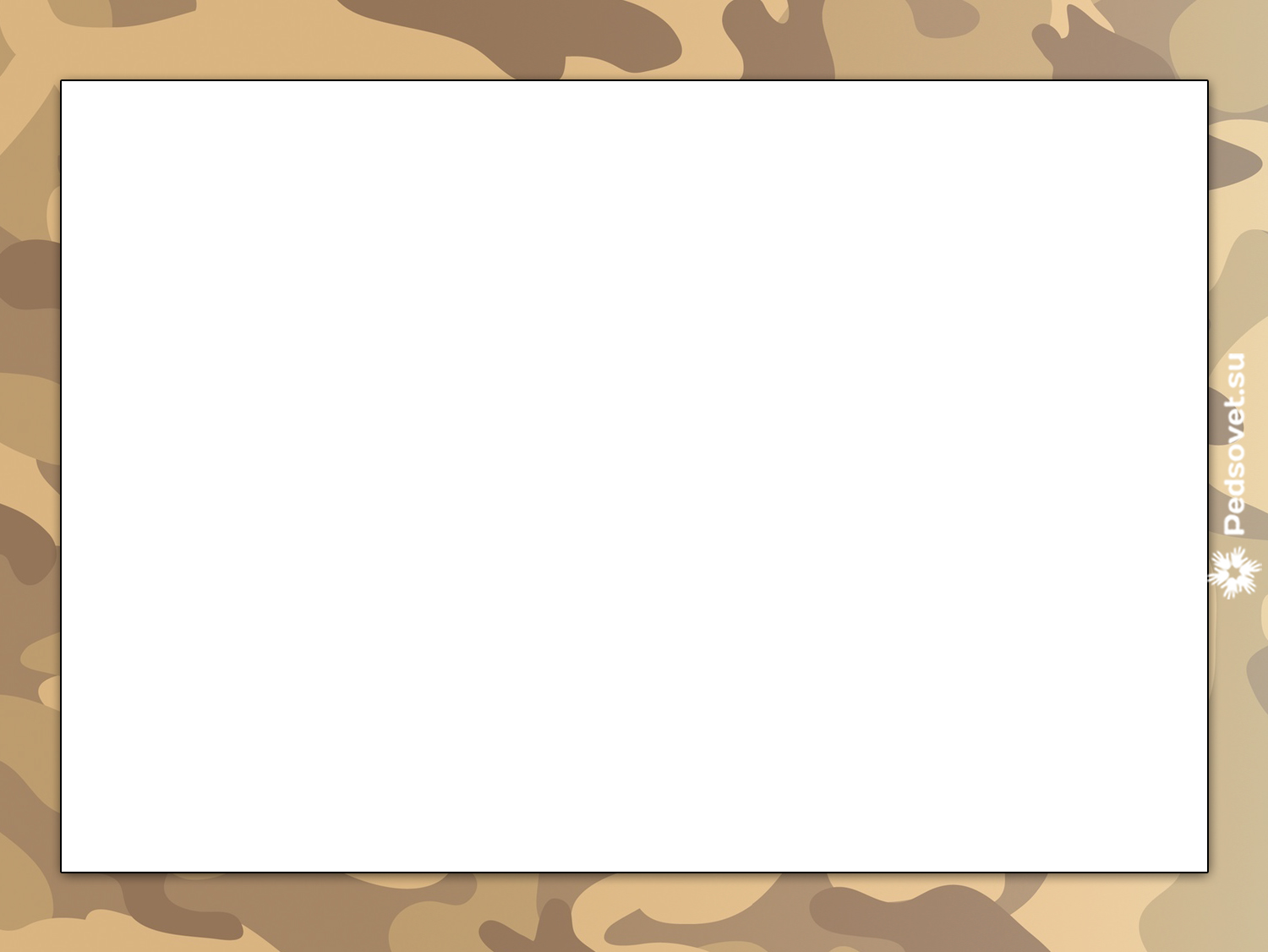 Ракетные войска
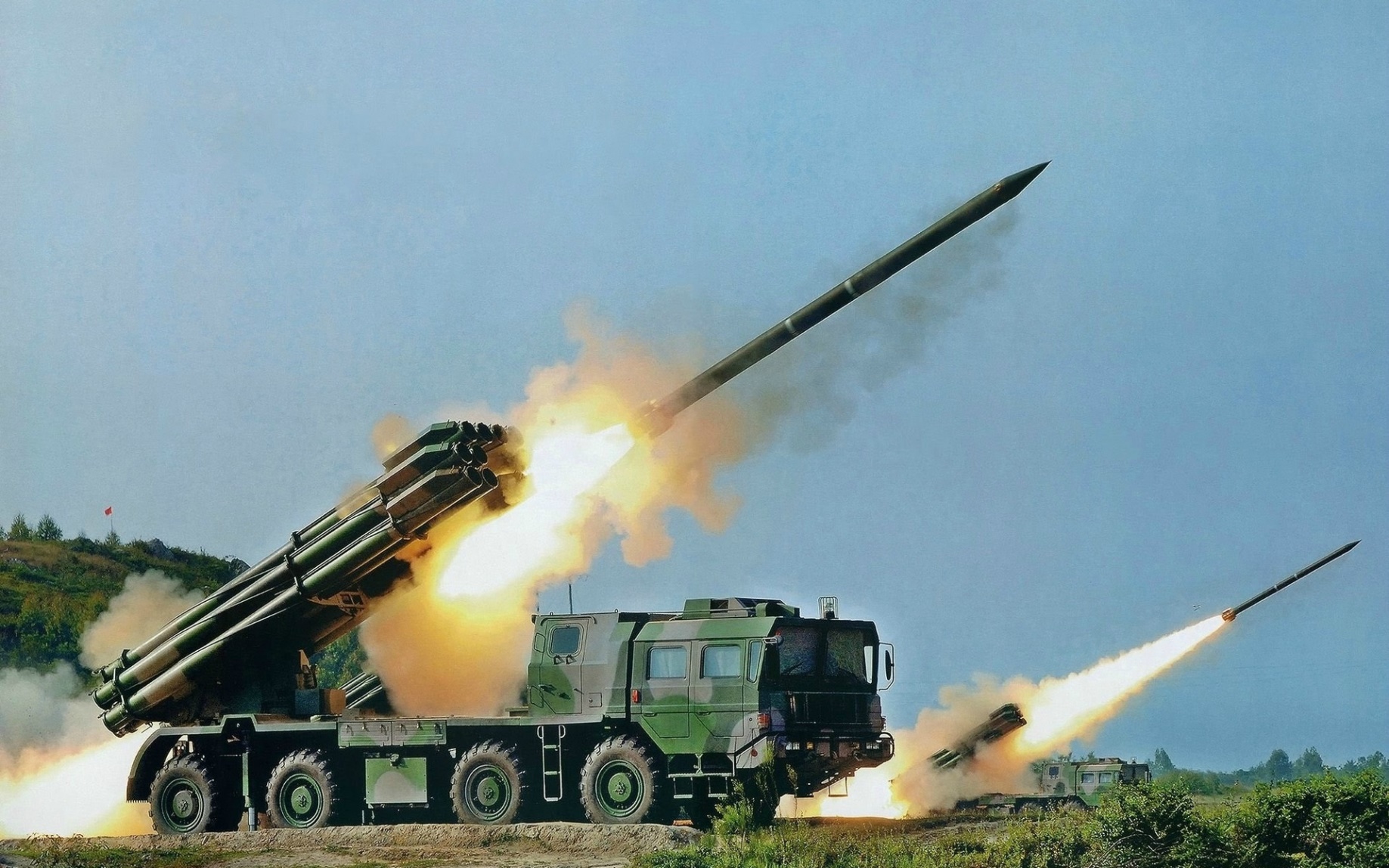 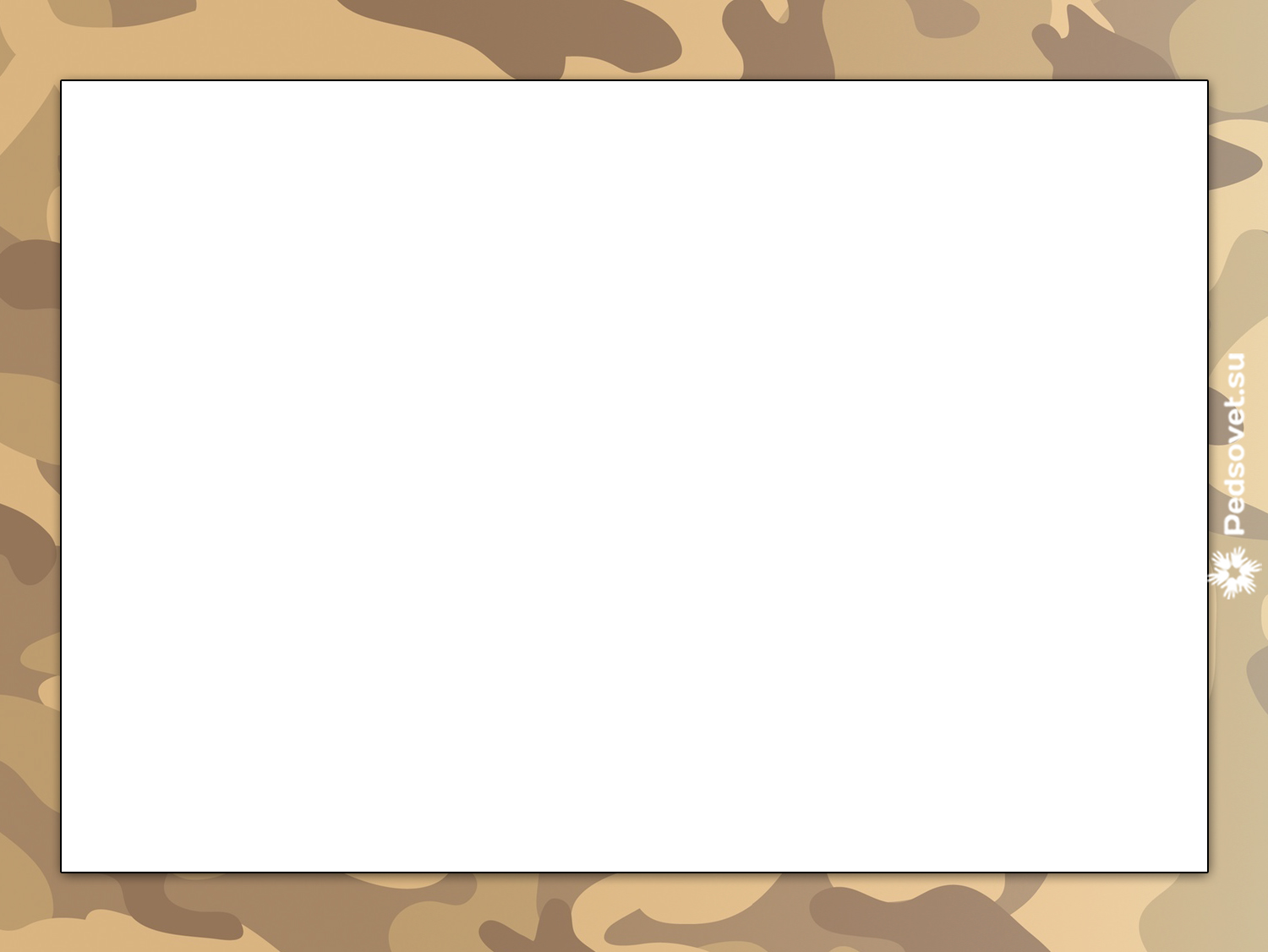 Ракетные войска
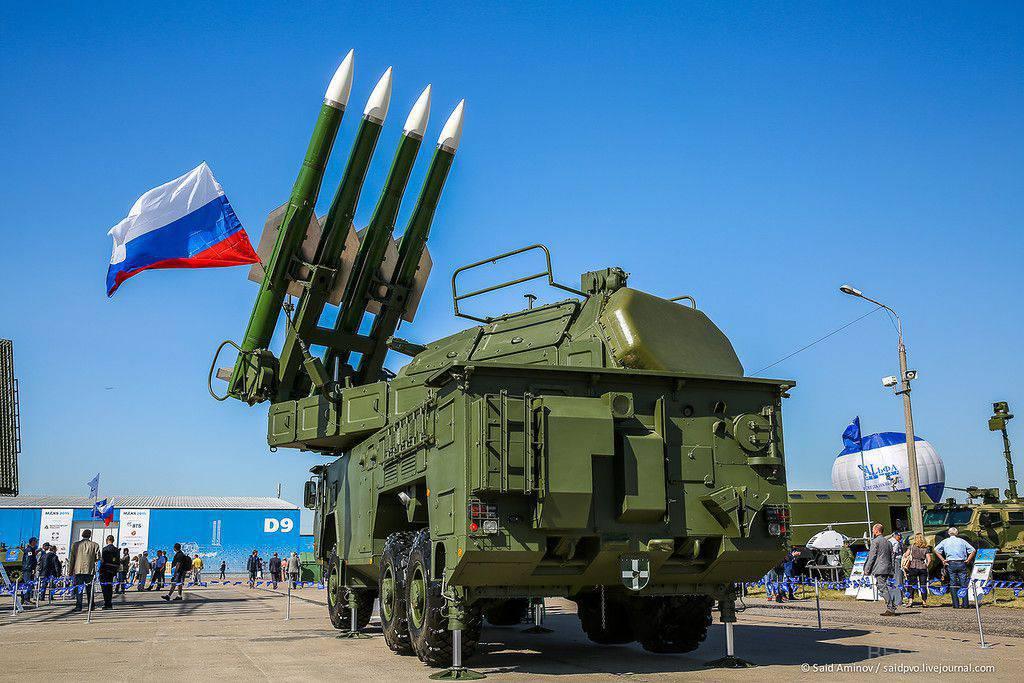 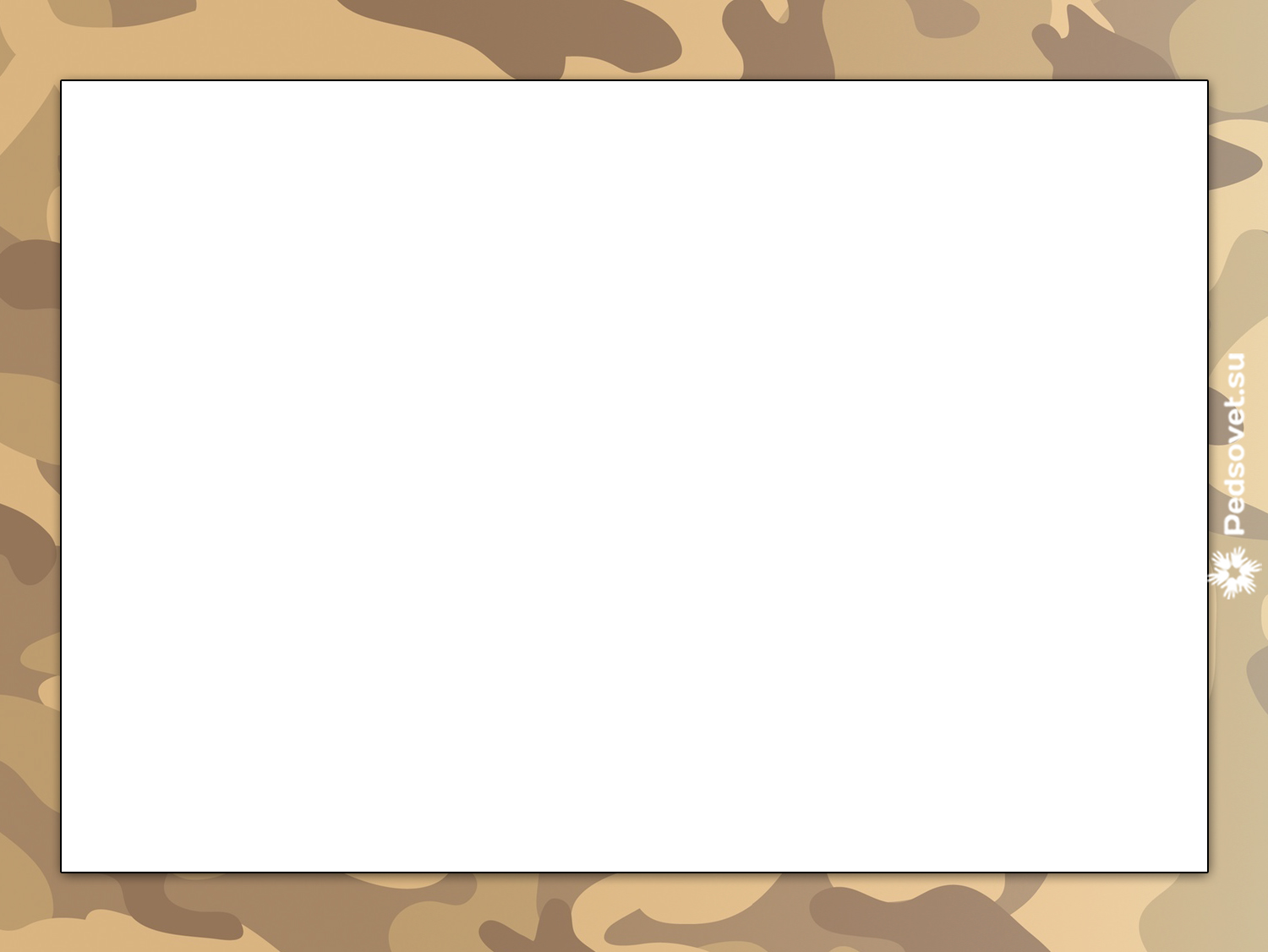 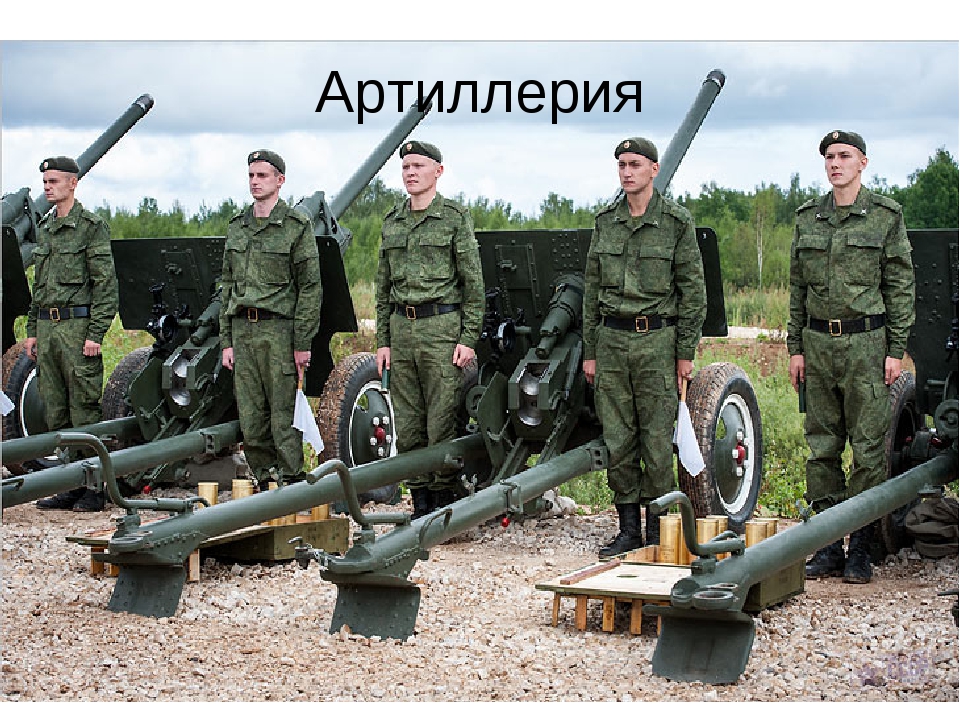 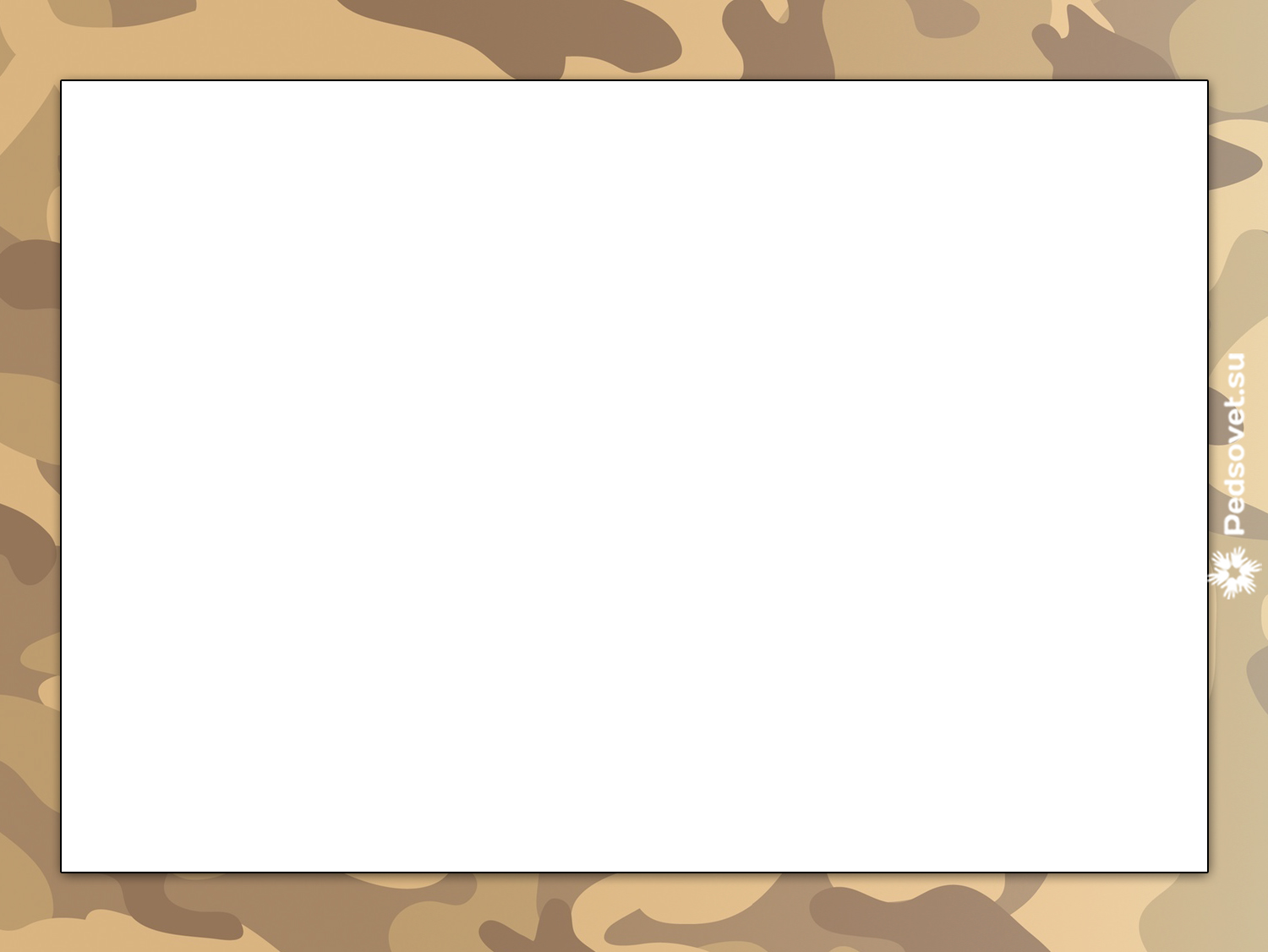 Военно-воздушные силы
В  небе нашу Родину защищают  Военно-воздушные силы 
-летчики летают на самолетах – истребителях и бомбардировщиках, а так же на военных вертолетах.
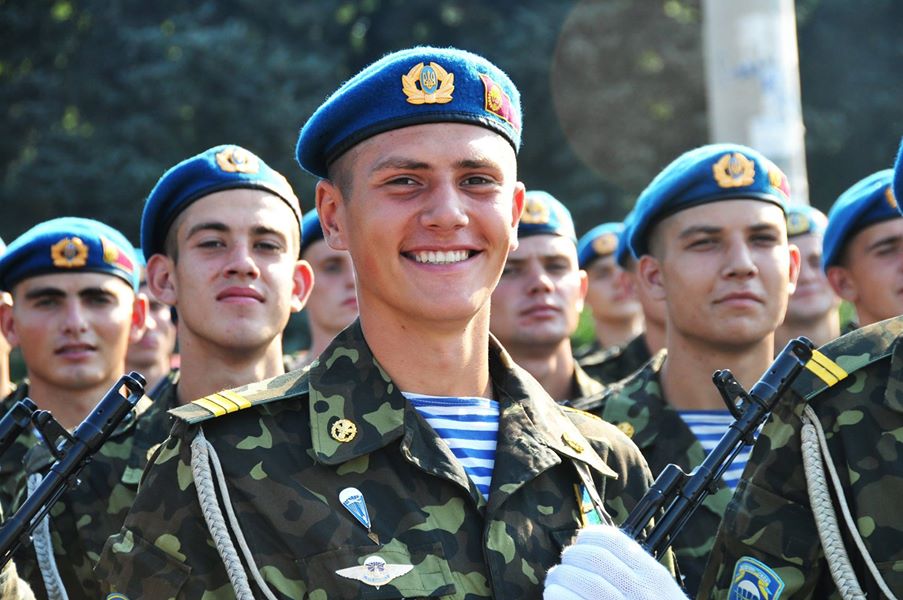 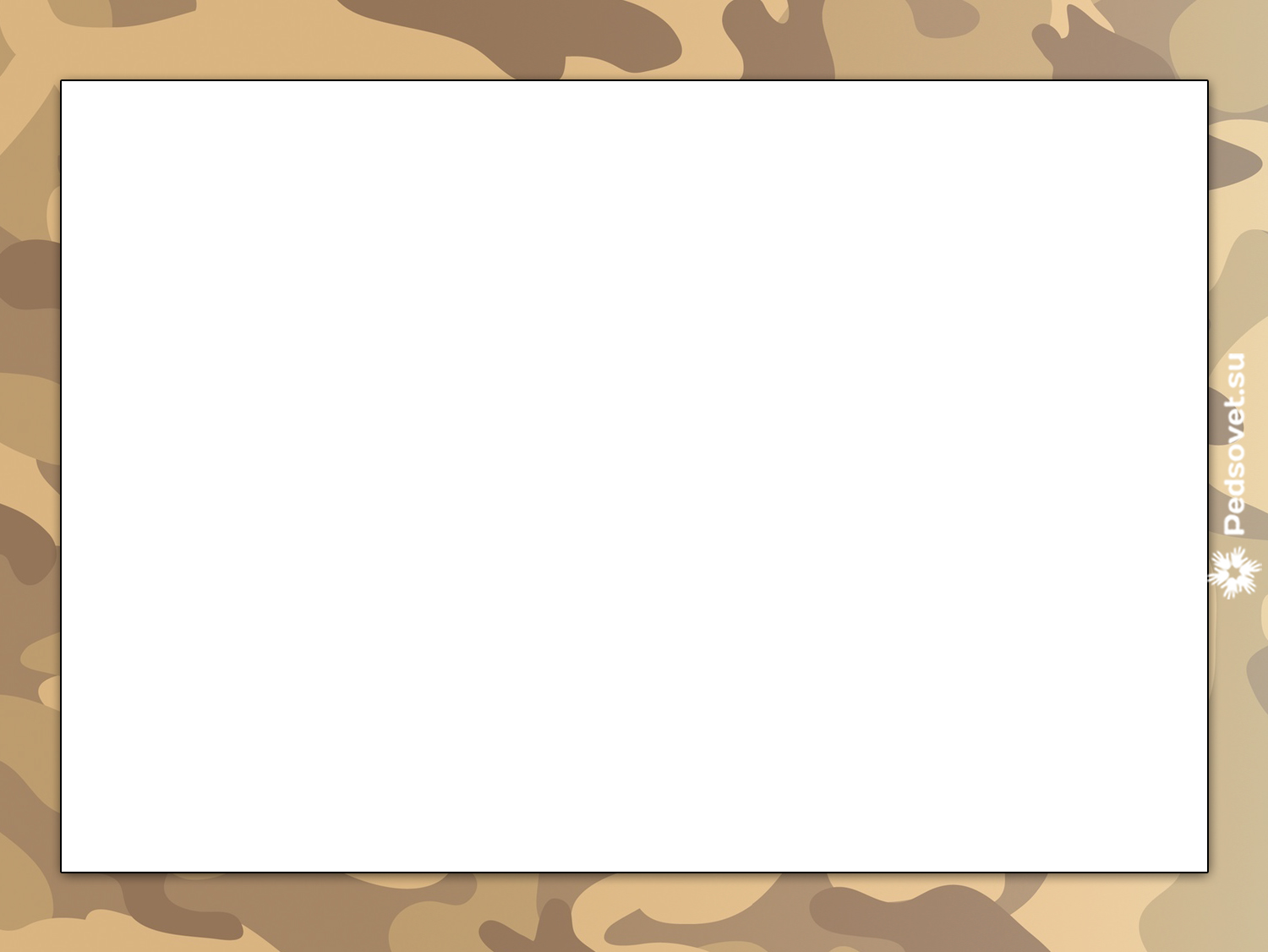 Предназначение военно-транспортной авиации в том, чтобы доставлять грузы и десант к месту высадки. Причем в качестве груза может выступать и продовольствие с медикаментами, и военная техника. Оказывает поддержку с воздуха сухопутным войскам во время любых боевых операций и уничтожает в воздухе самолёты врага.
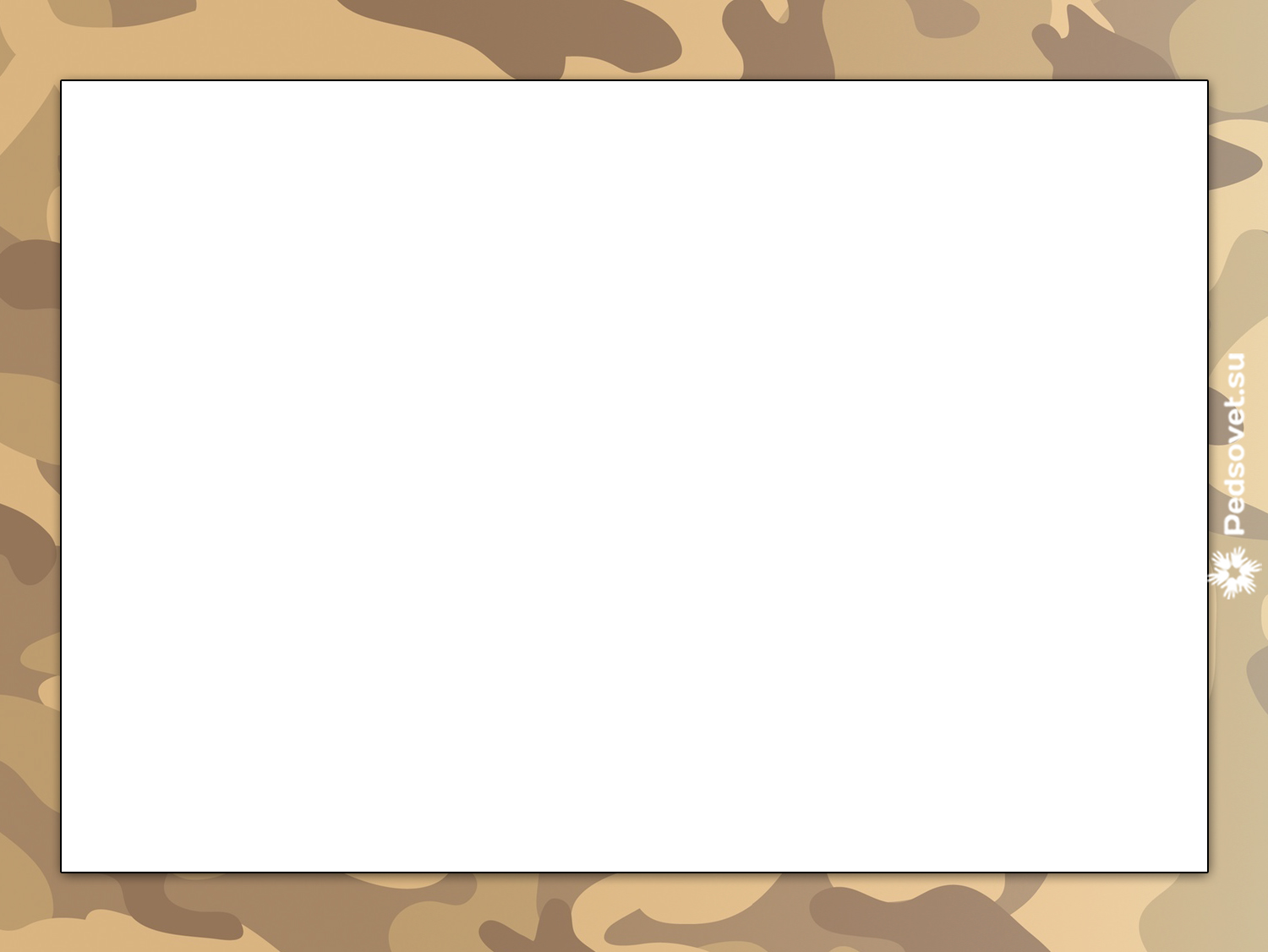 Армейская авиация
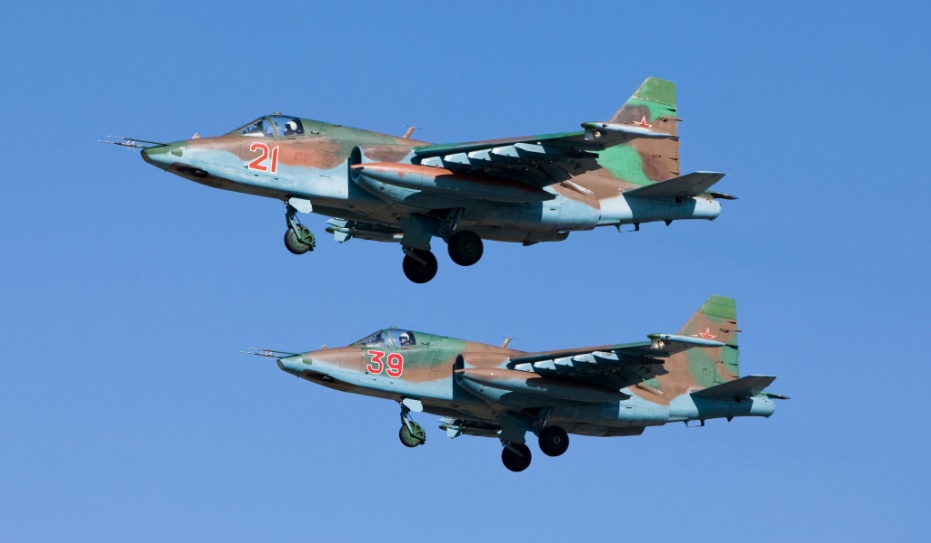 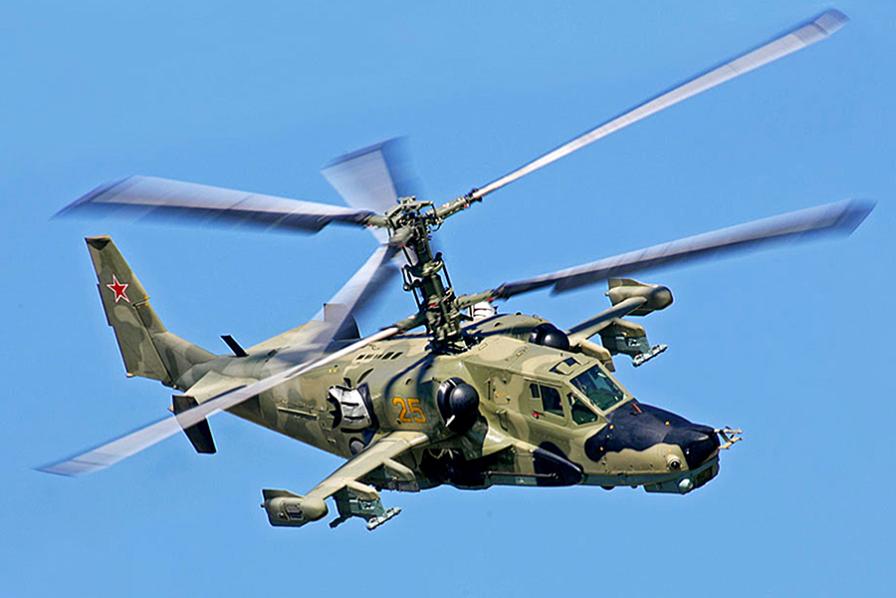 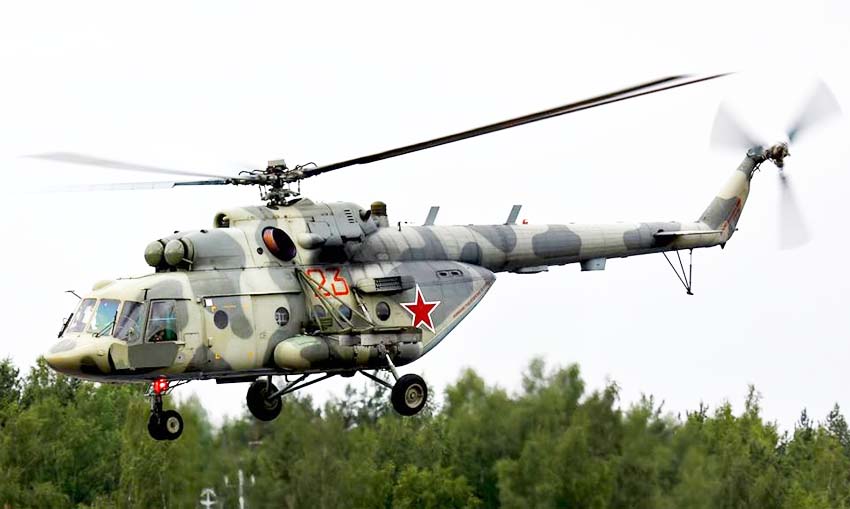 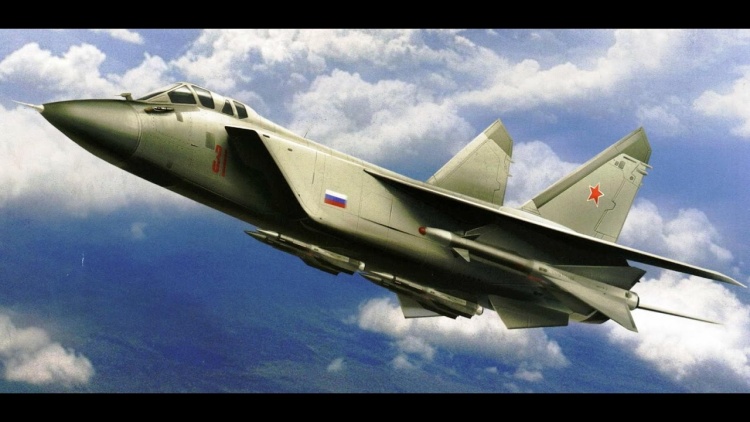 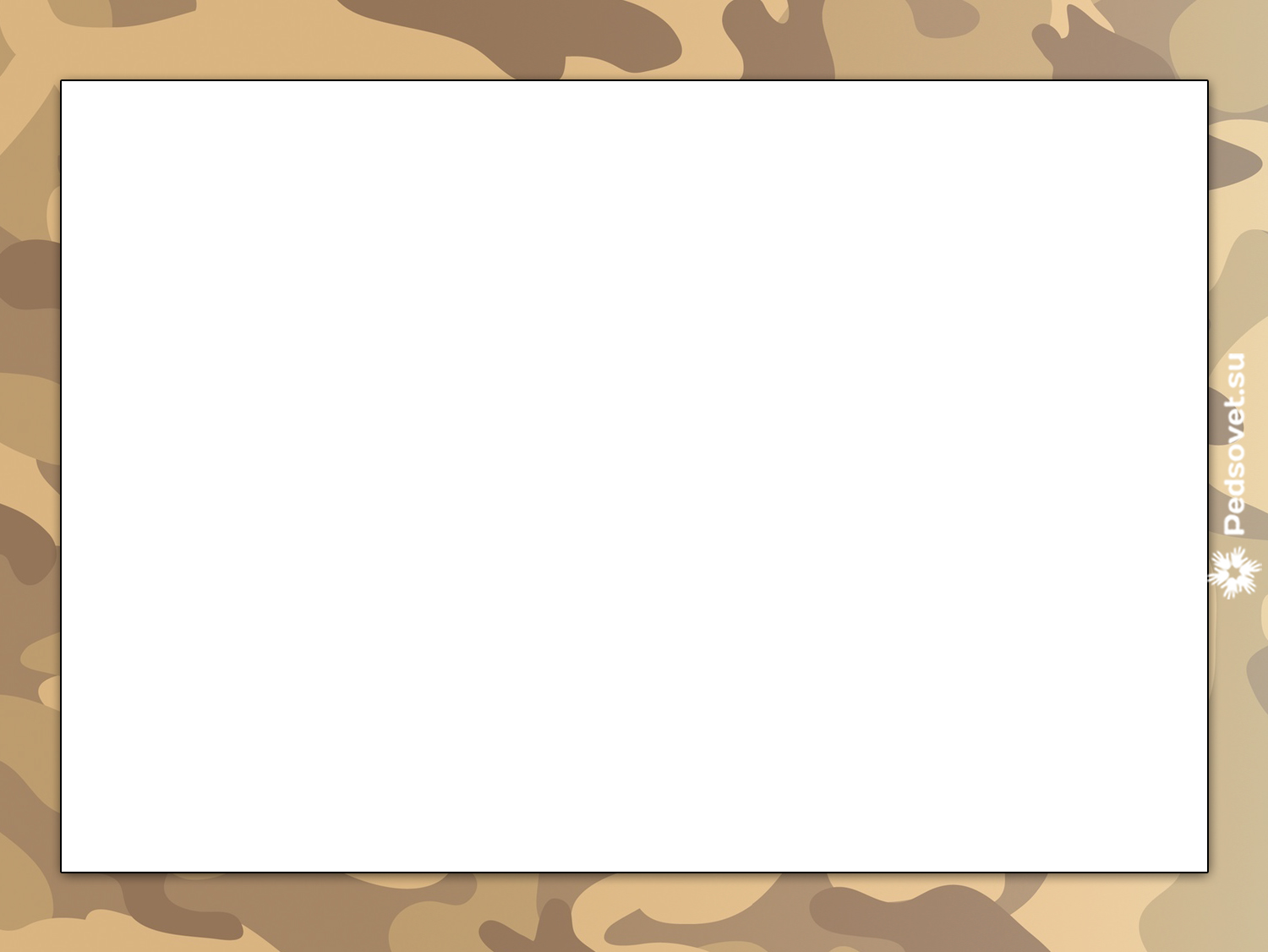 Армейская авиация
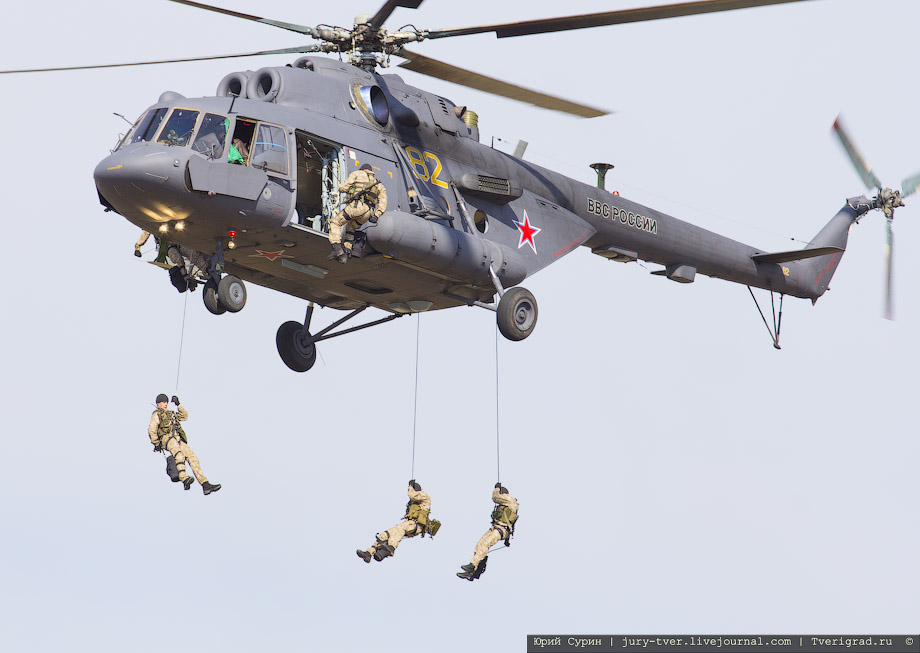 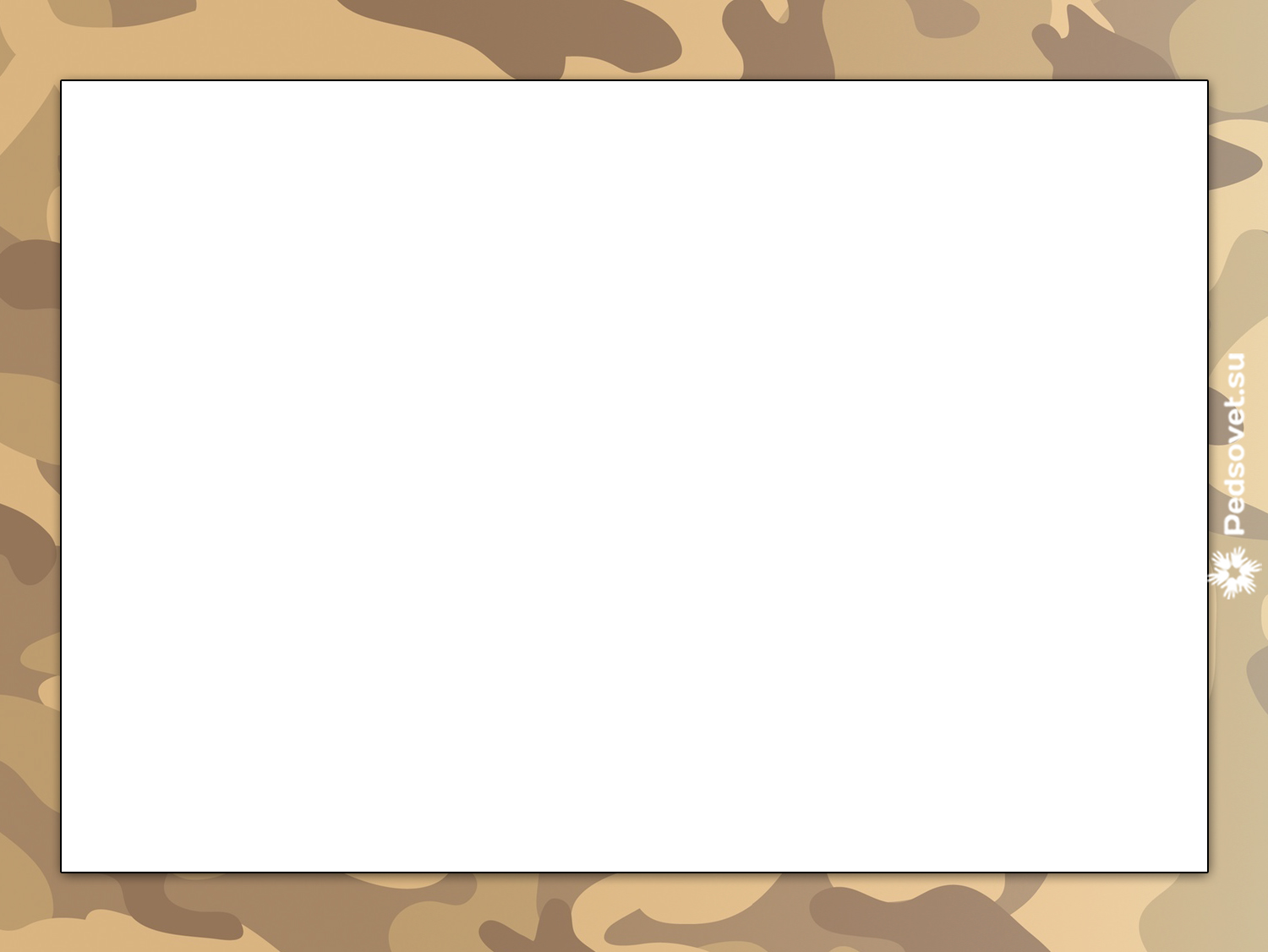 Армейская авиация
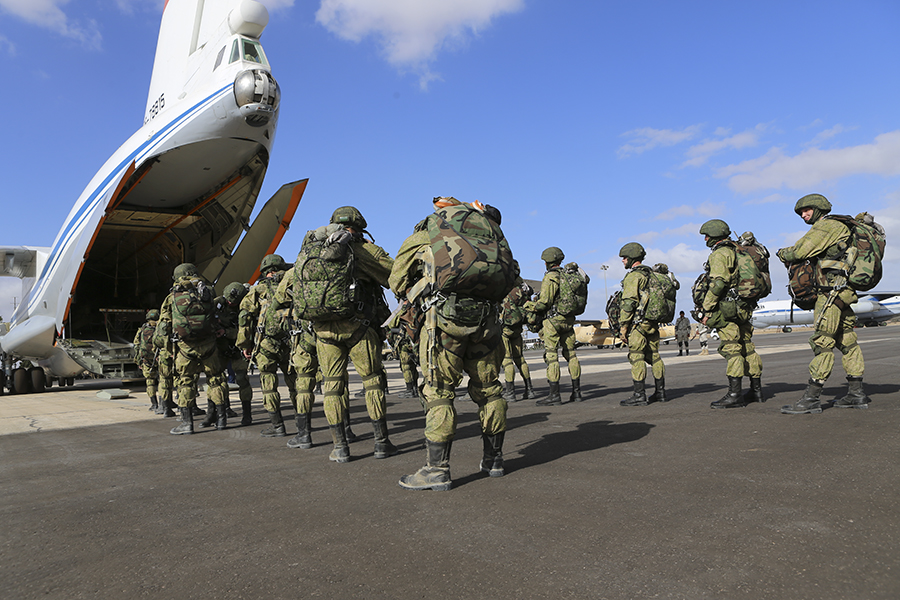 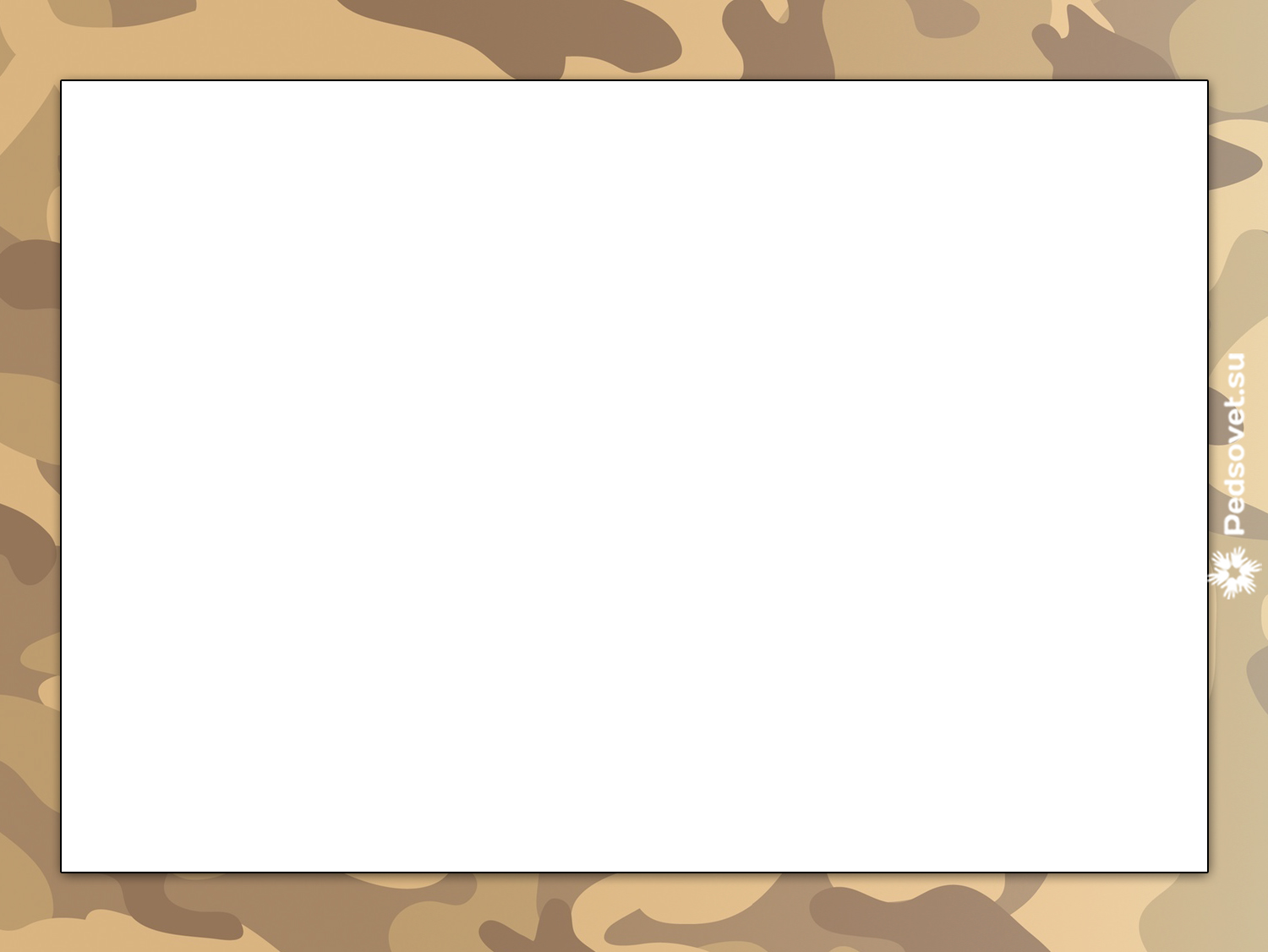 Воздушно-десантные войска
Десантники защищают нашу землю в тылу врага, спускаясь с самолетов на парашютах.
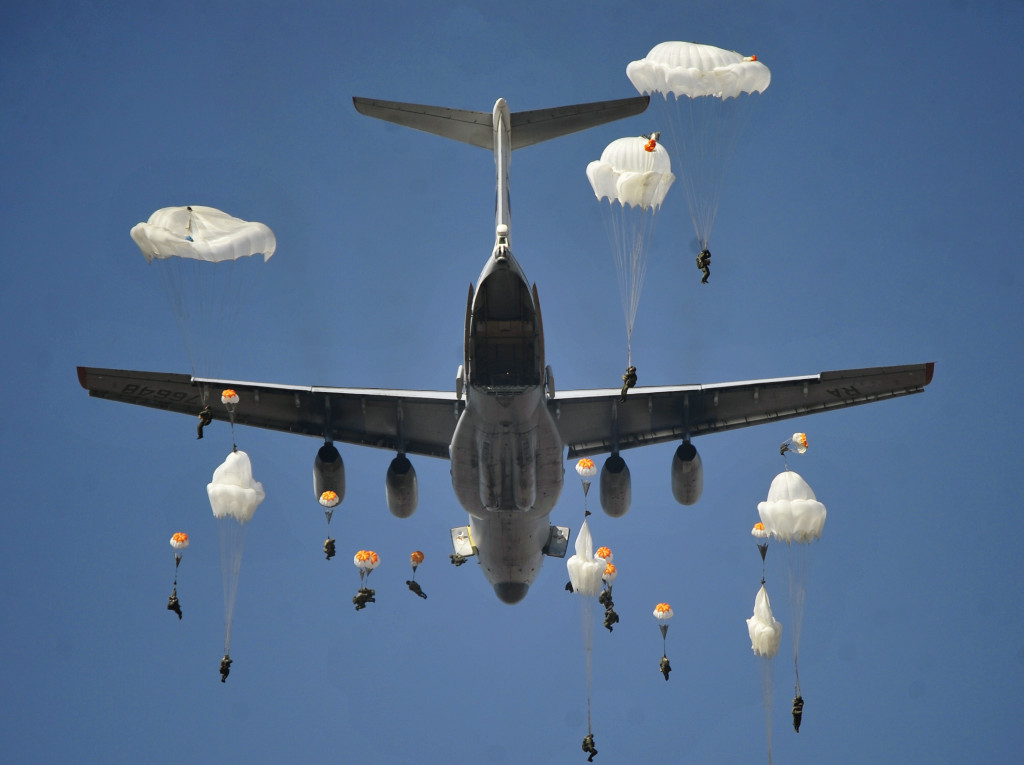 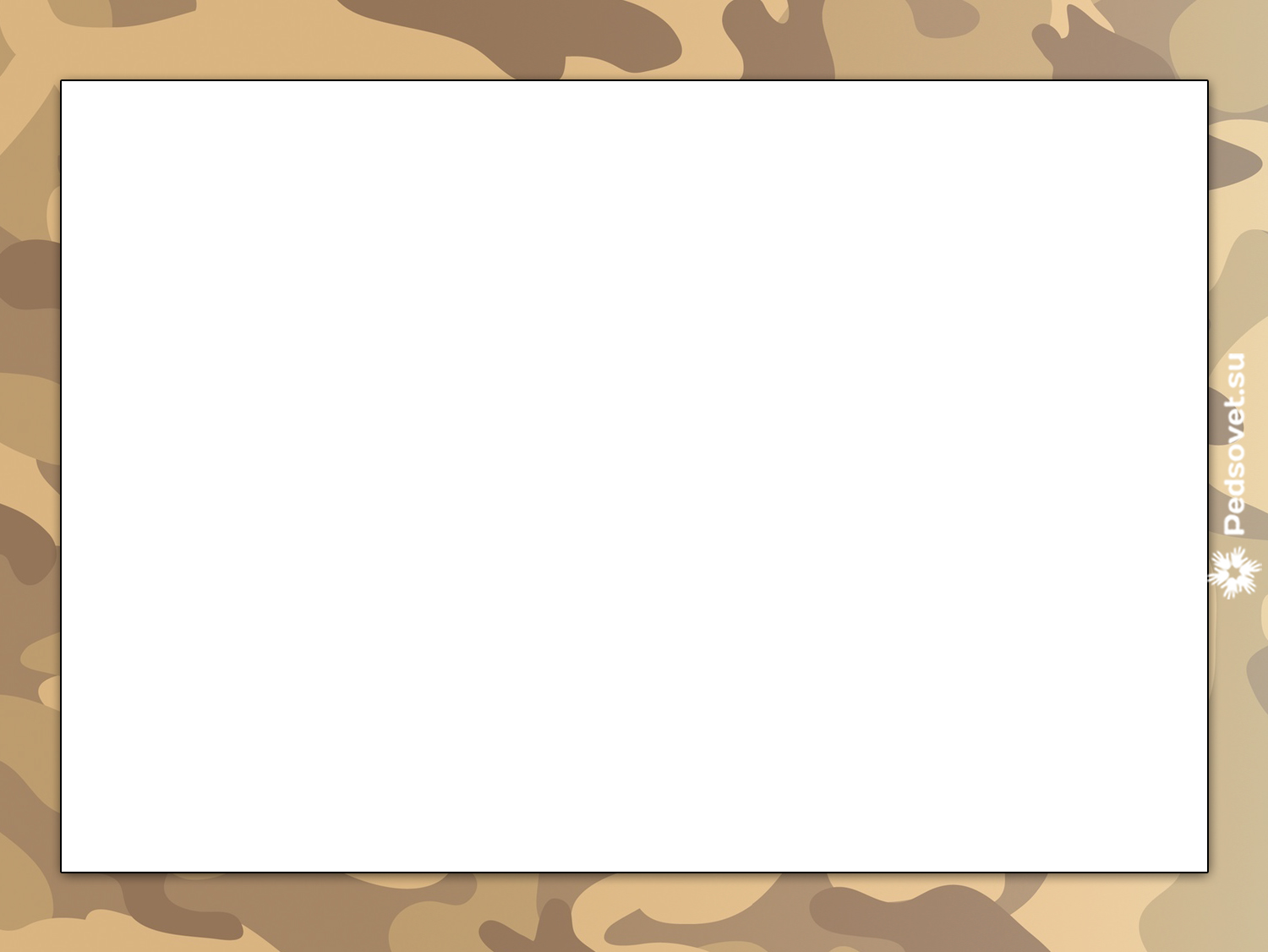 Военно-морской флот
 Военно-морской флот  ведёт отражение противника с моря, охраняет морские границы нашего государства. К нему относятся: -- Подводные силы -- Морская авиация -- Морская пехота и наводные силы
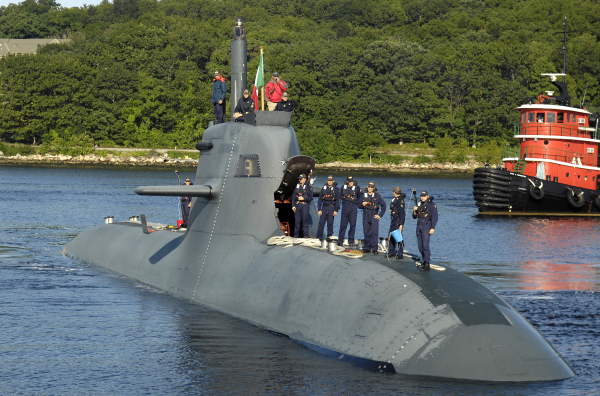 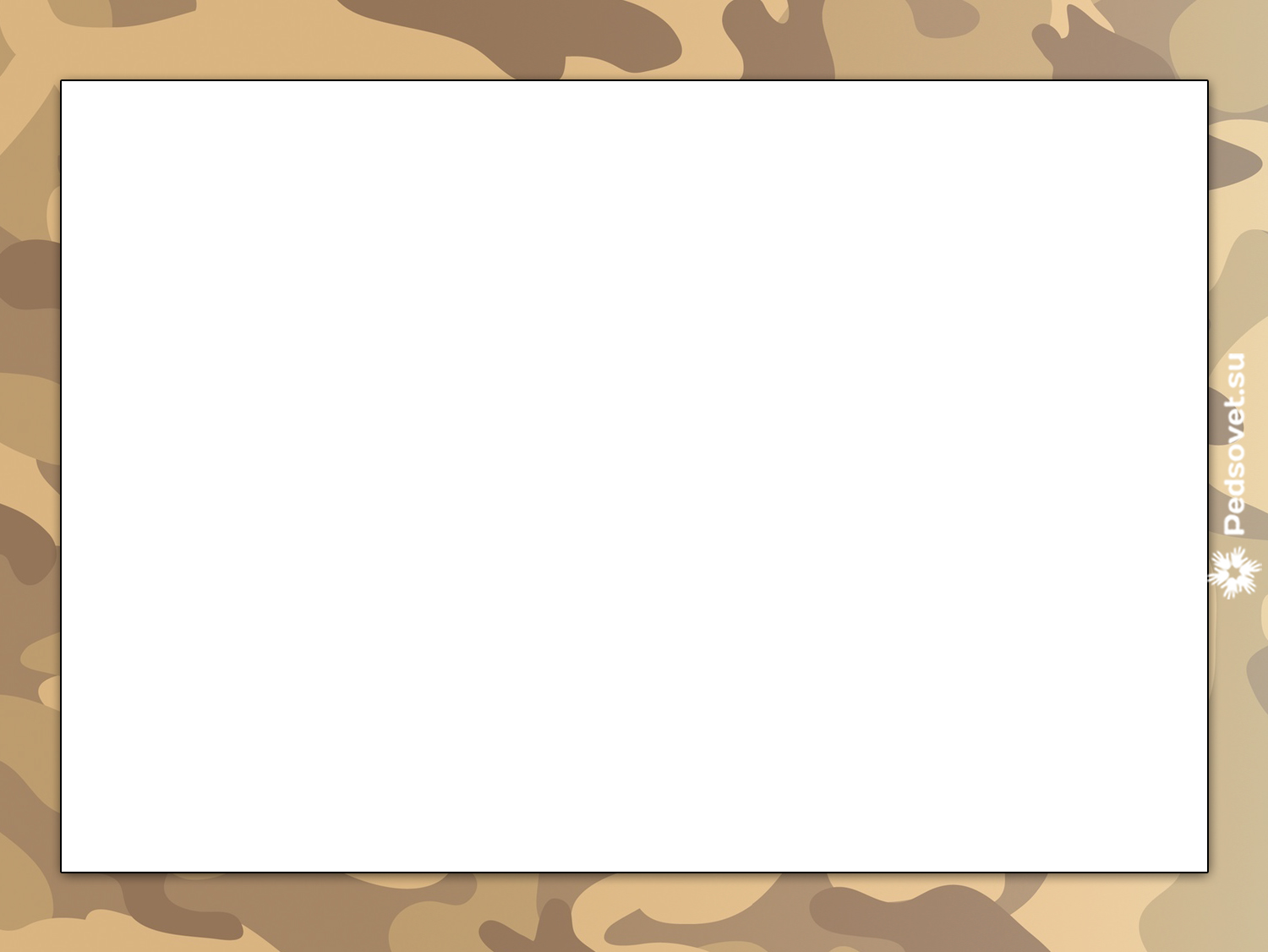 Военно-Морской Флот
На море нашу Родину защищает Военно-Морской Флот 
-моряки защищают нашу Родину на кораблях и подводных лодках.
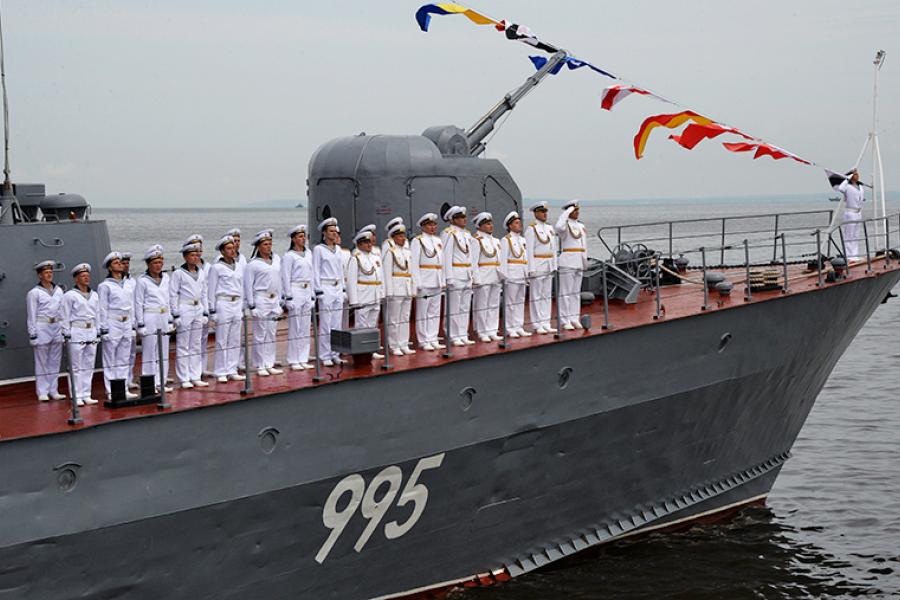 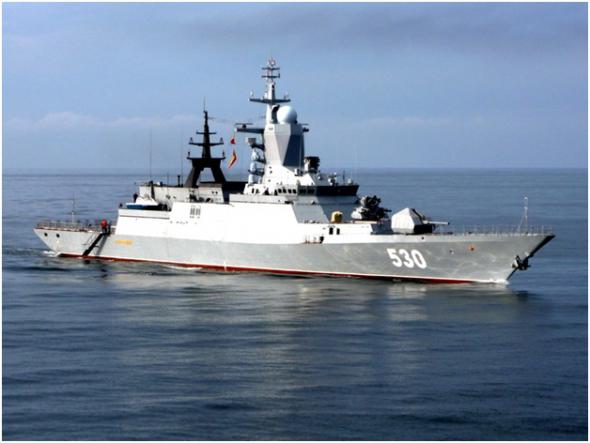 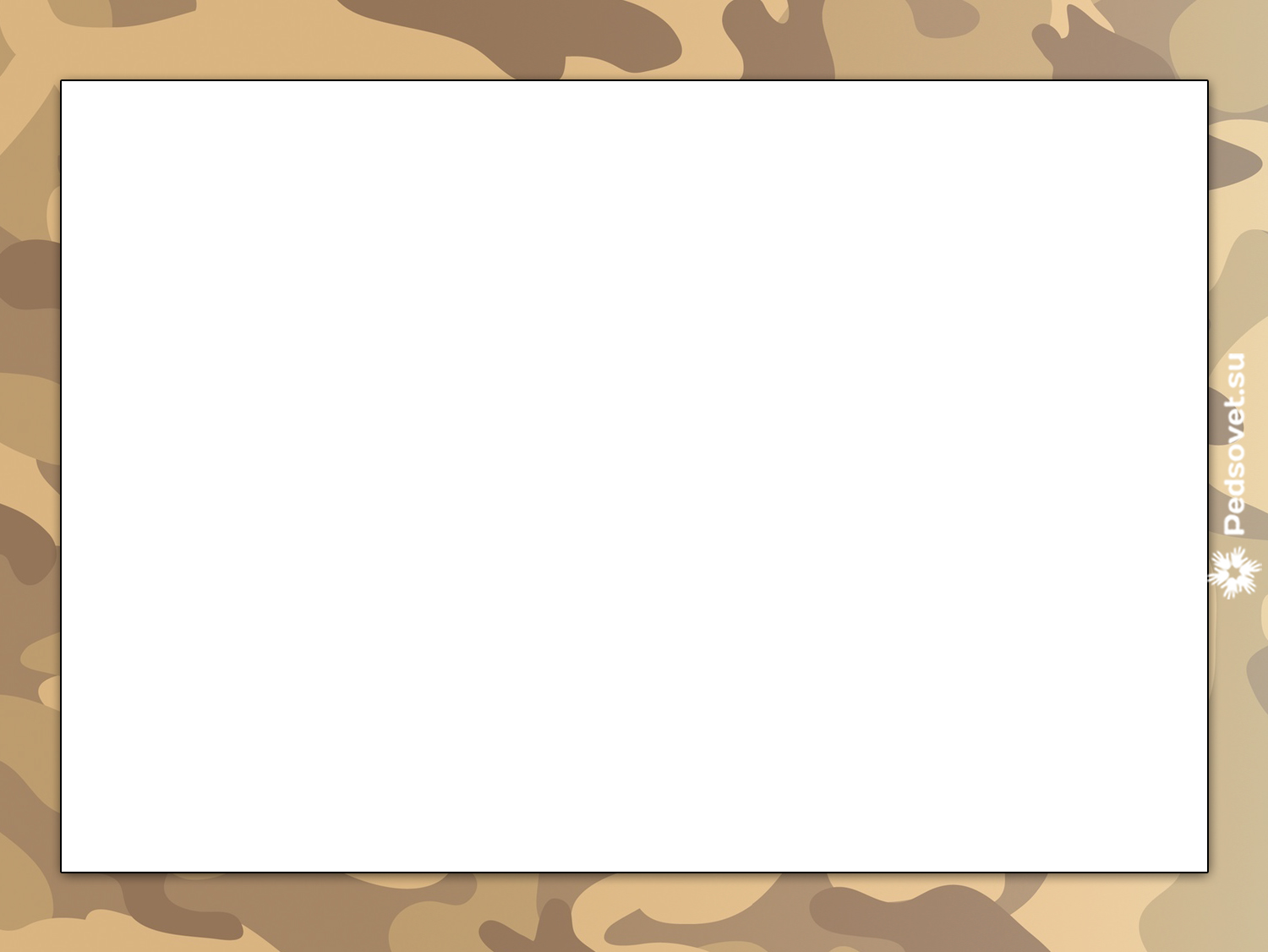 Военно-Морской Флот
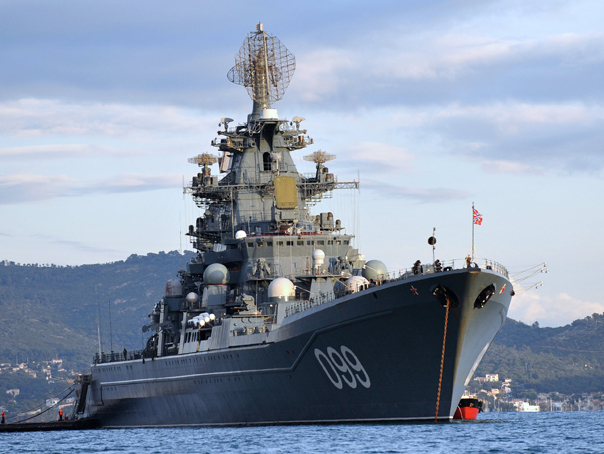 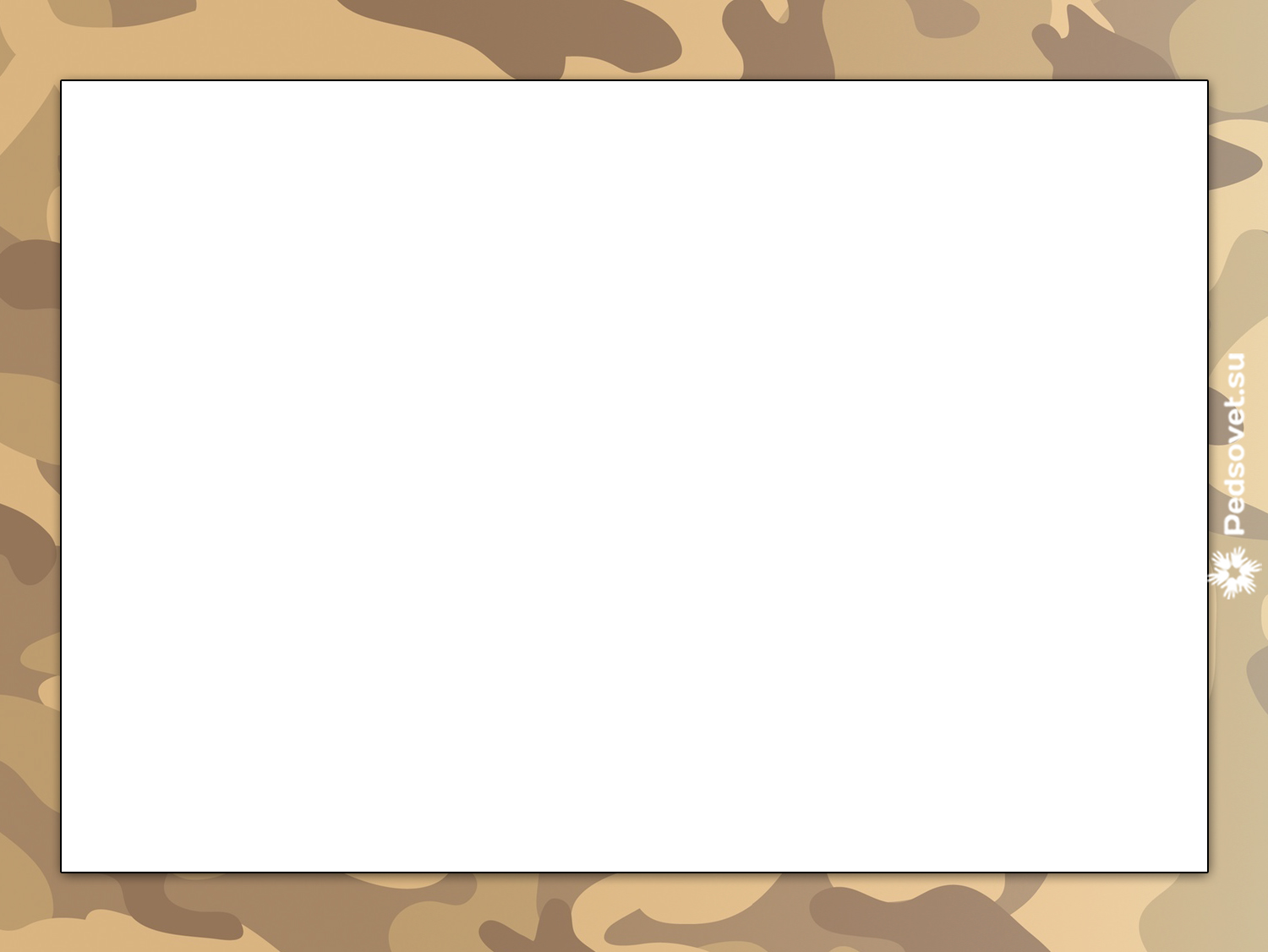 Военно-Морской Флот
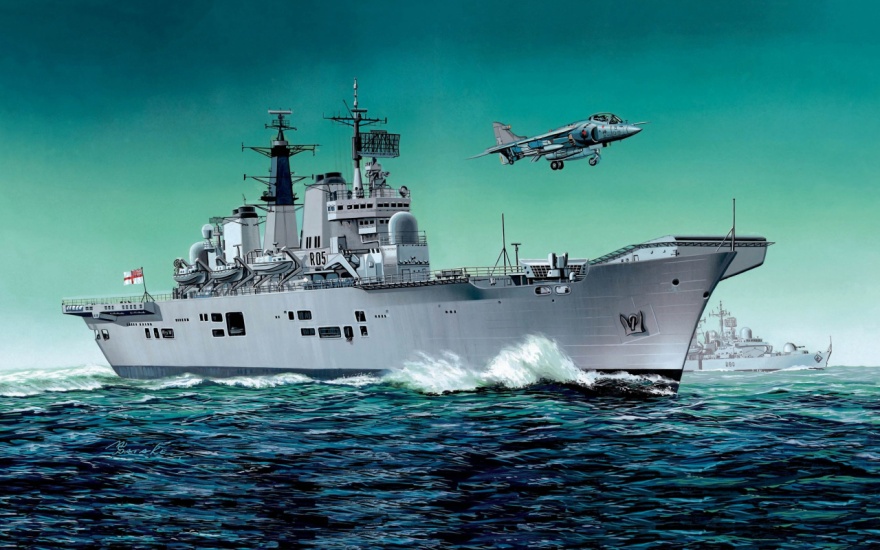 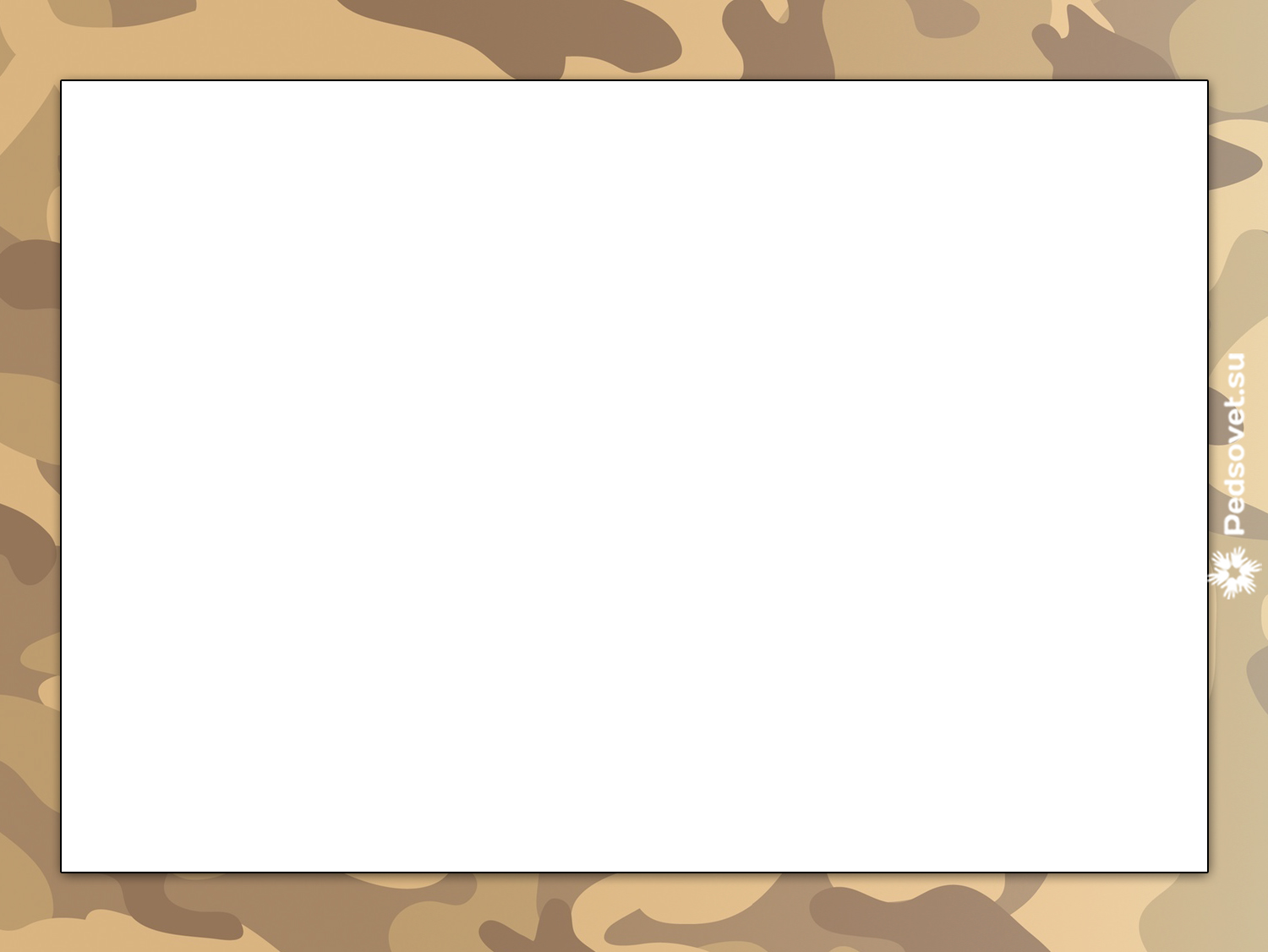 Военно-Морской Флот
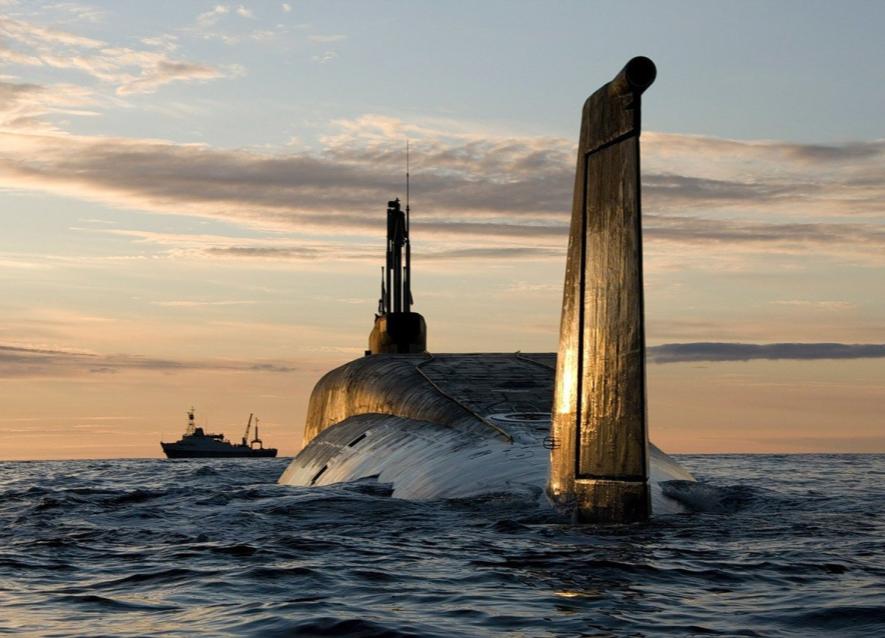 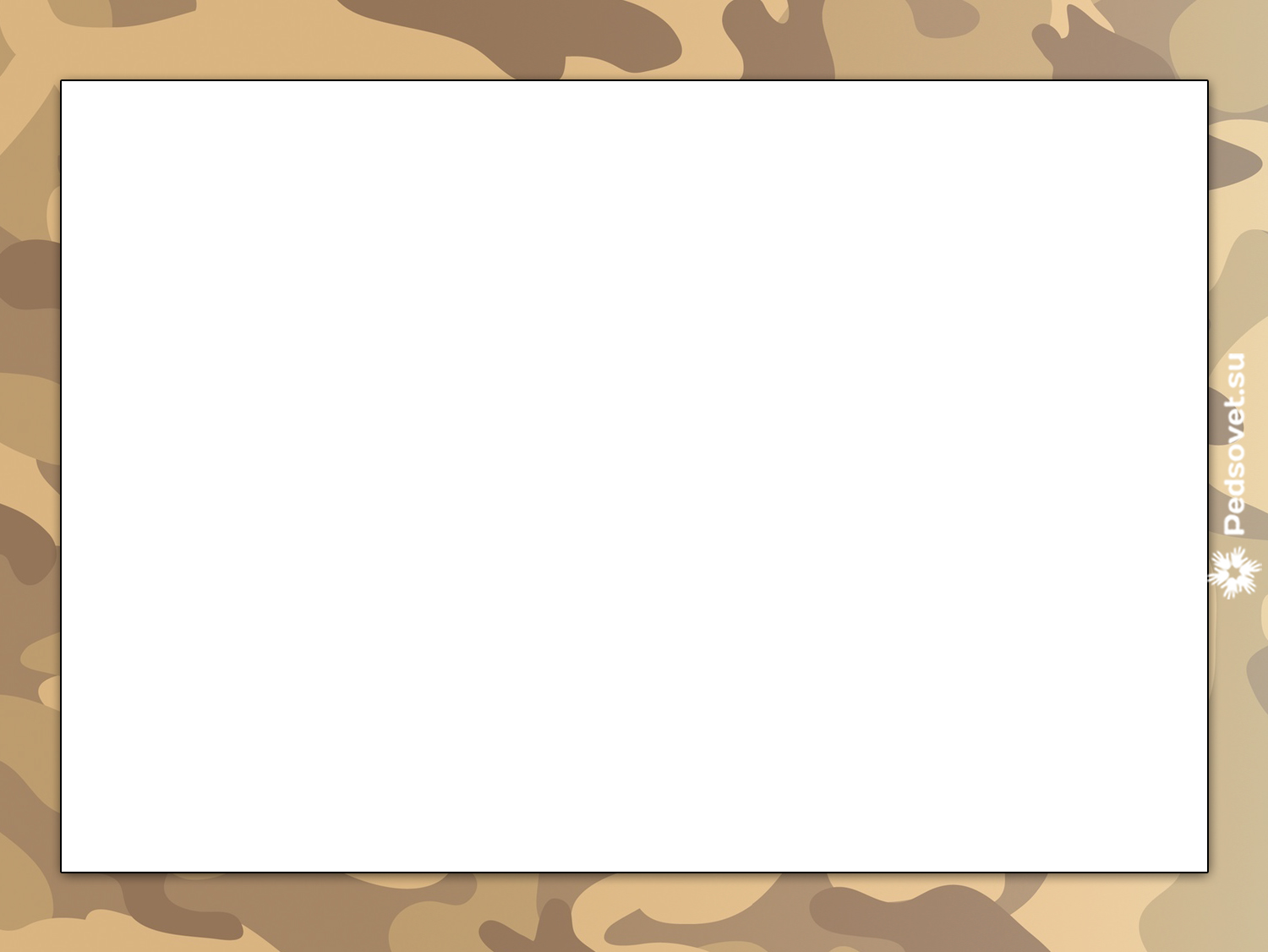 Военно-Морской Флот
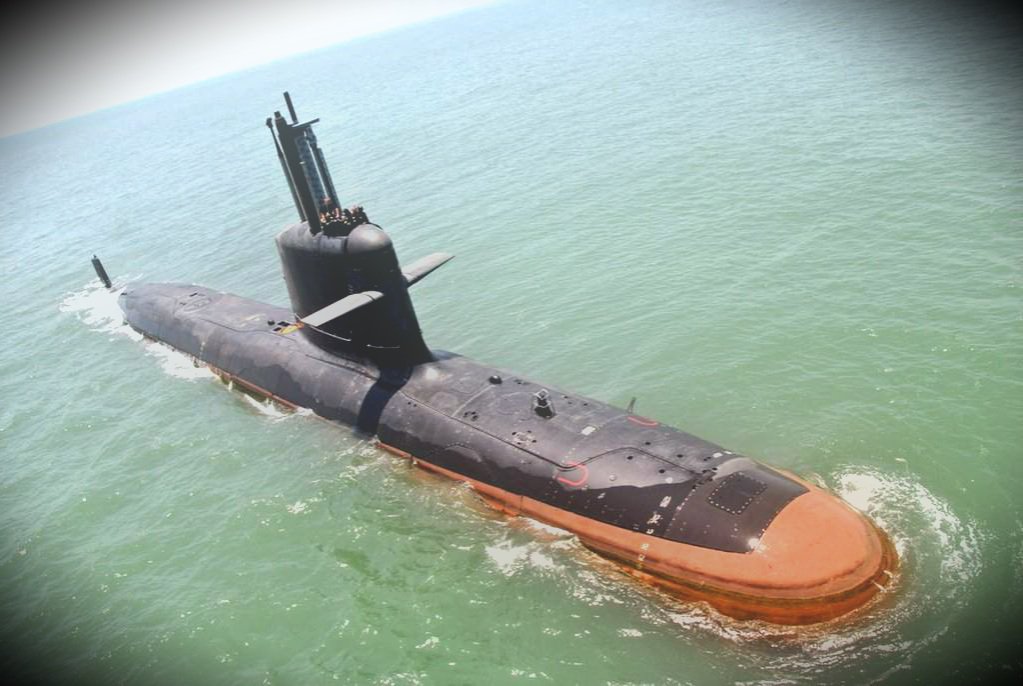 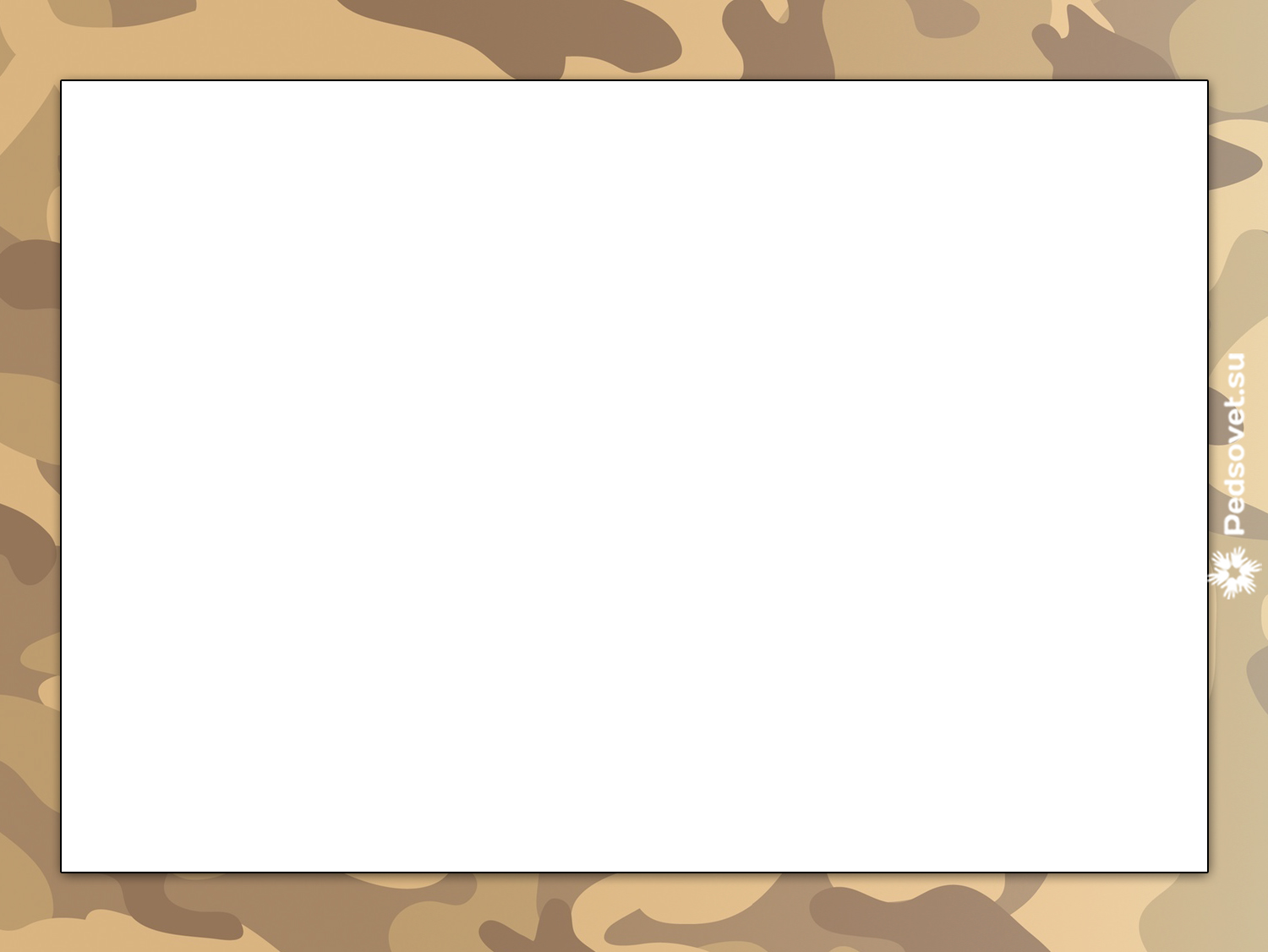 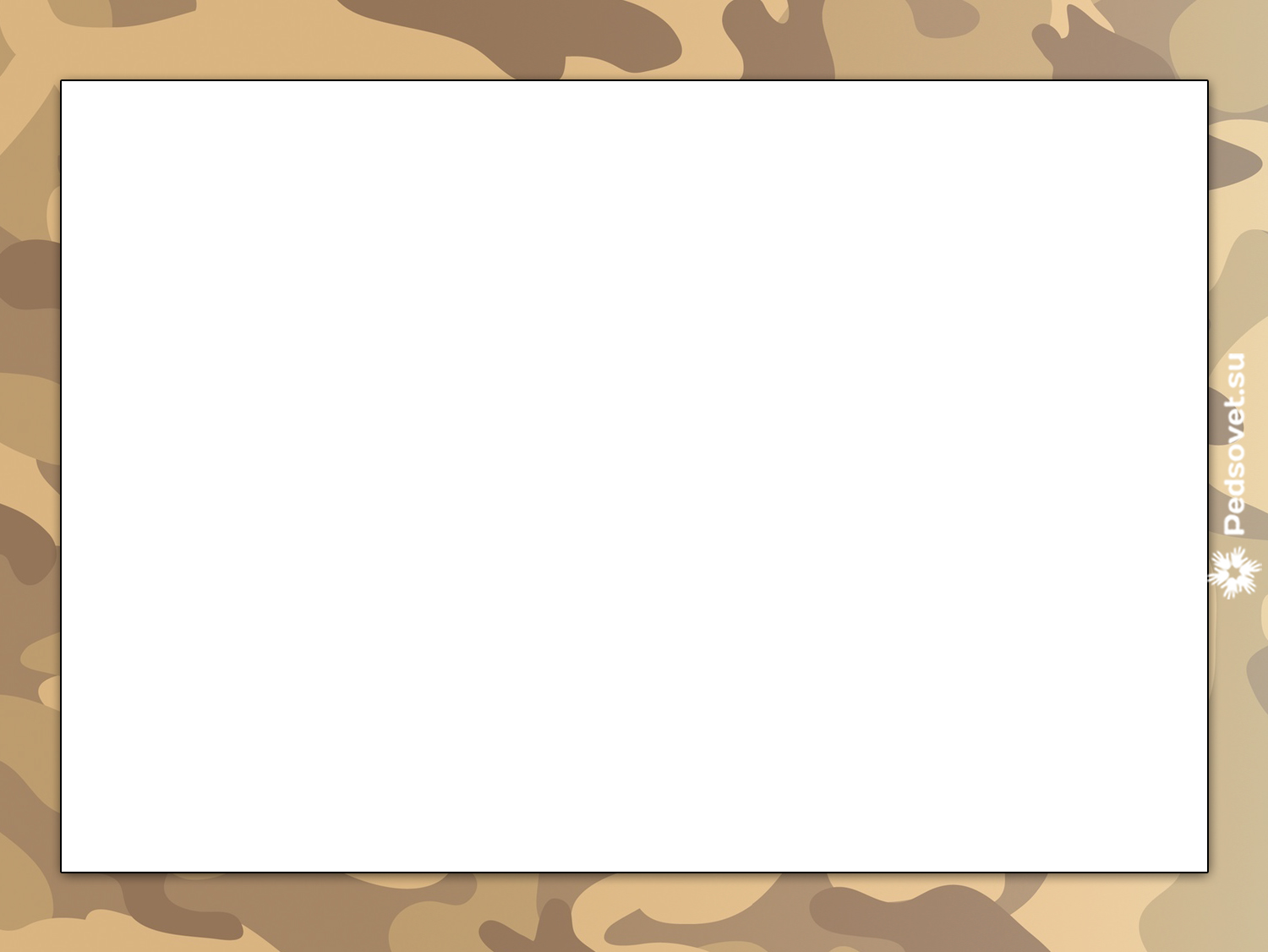 Космические войска
Космические войска выполняют задачи по предупреждению о ракетном нападении, противоракетной обороне, контролю космического пространства, созданию, развертыванию, поддержанию и управлению орбитальной группировкой космических аппаратов различного назначения.
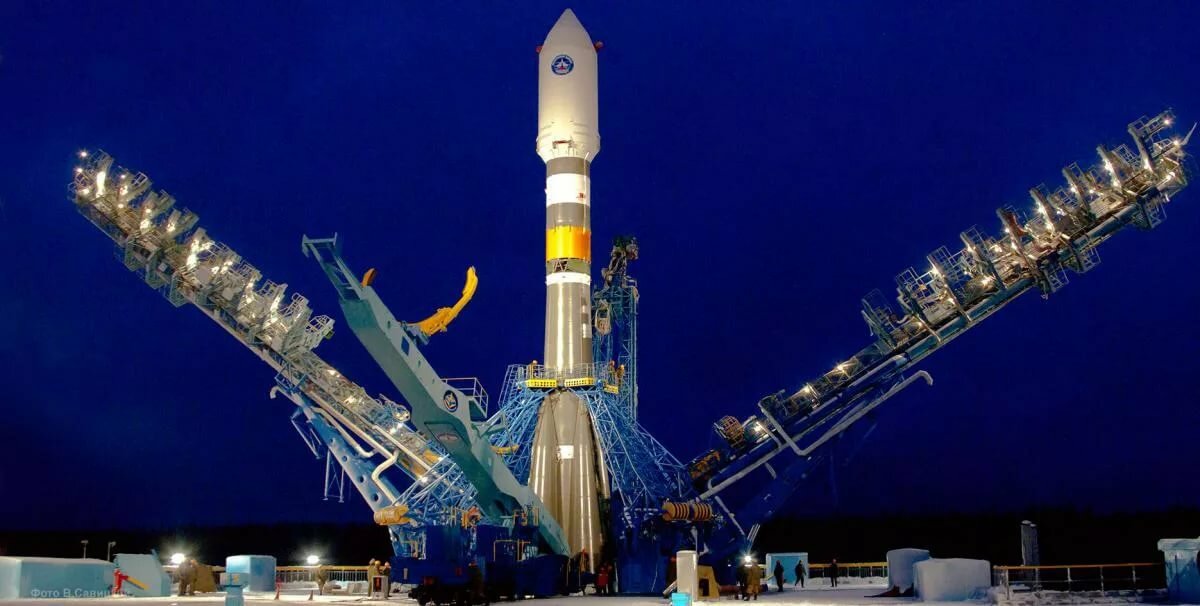 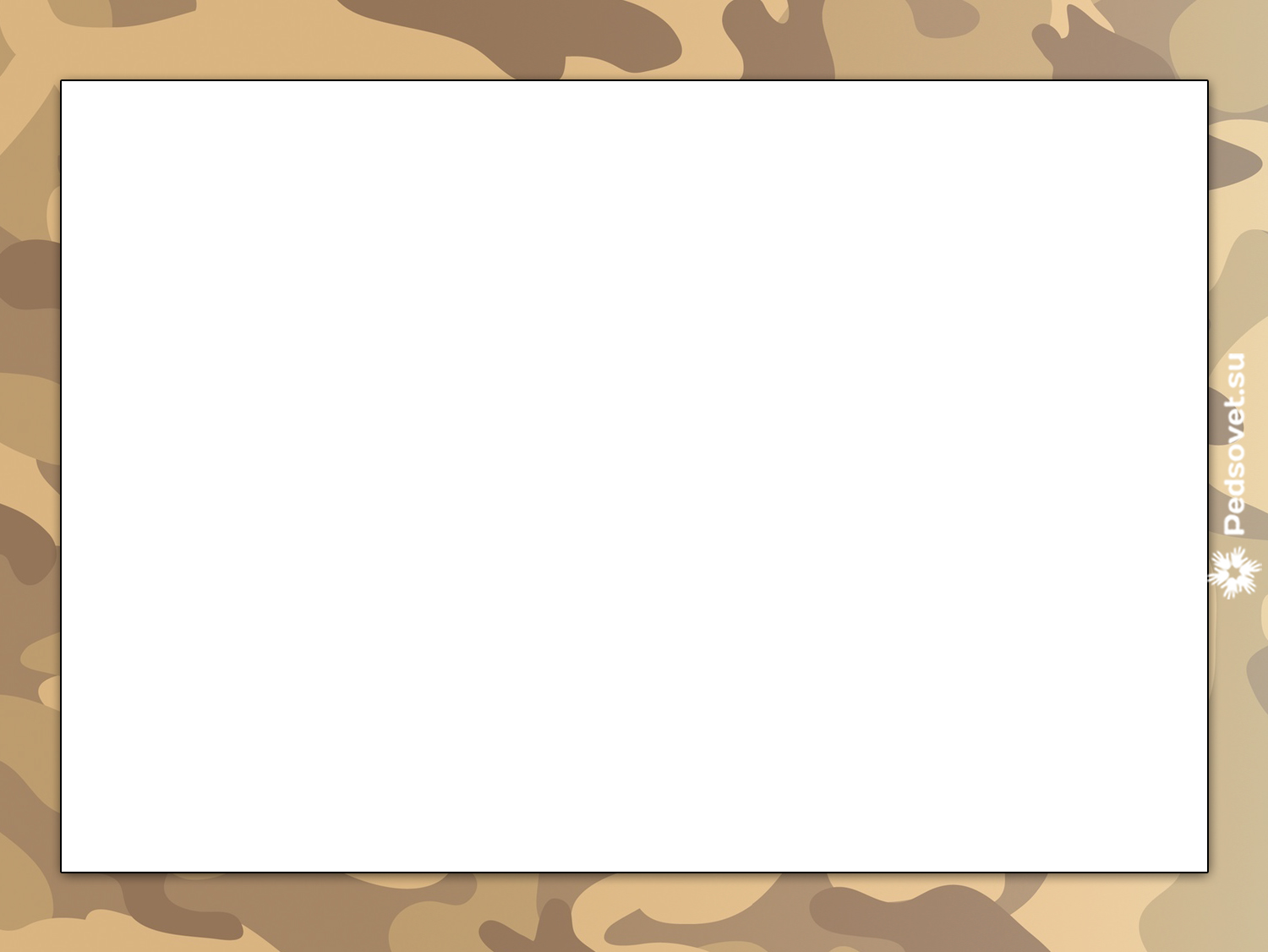 Космонавты - обеспечивают безопасность России в космосе.
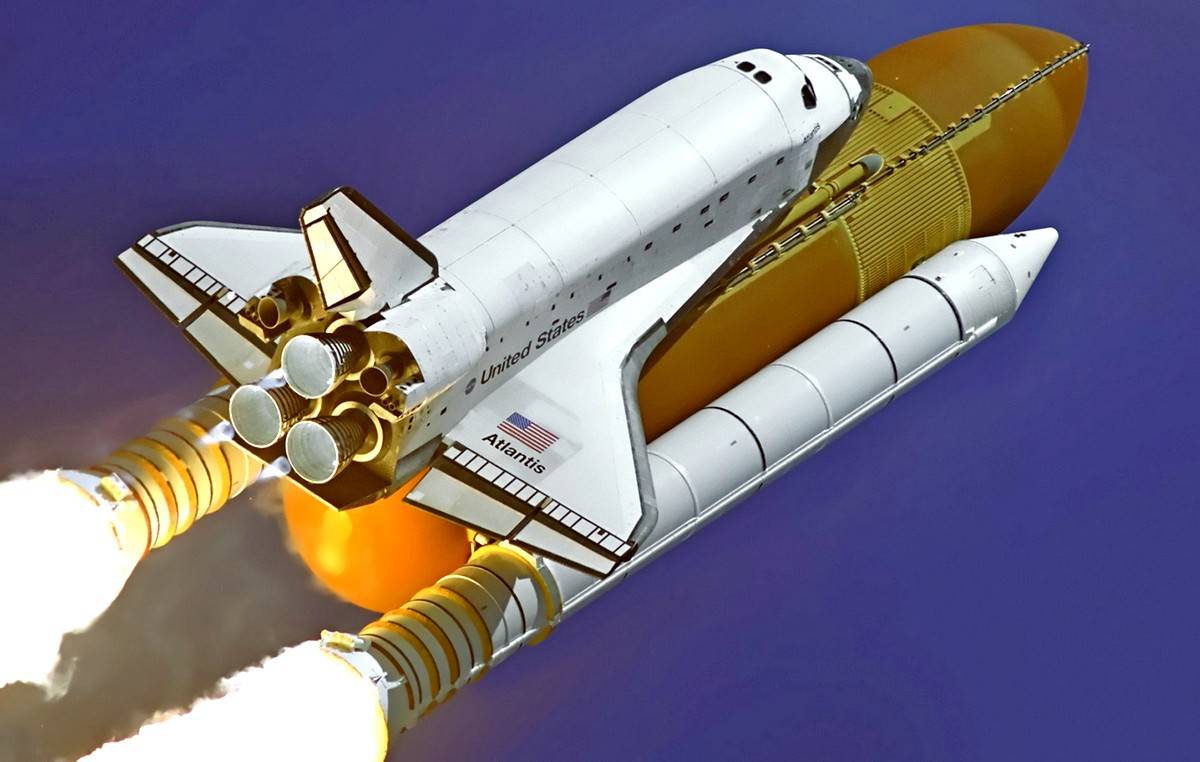 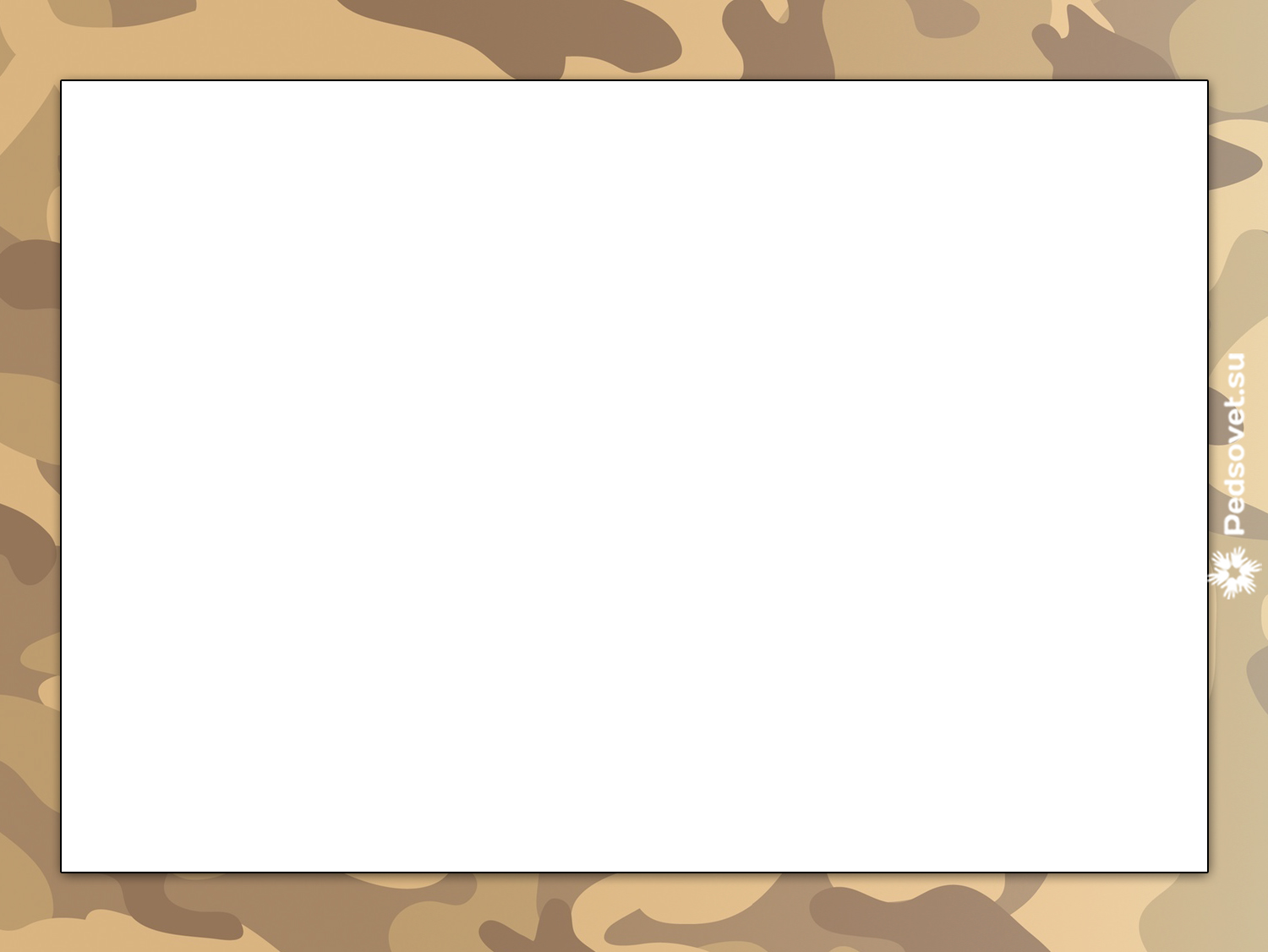 Космонавты - обеспечивают безопасность России в космосе.
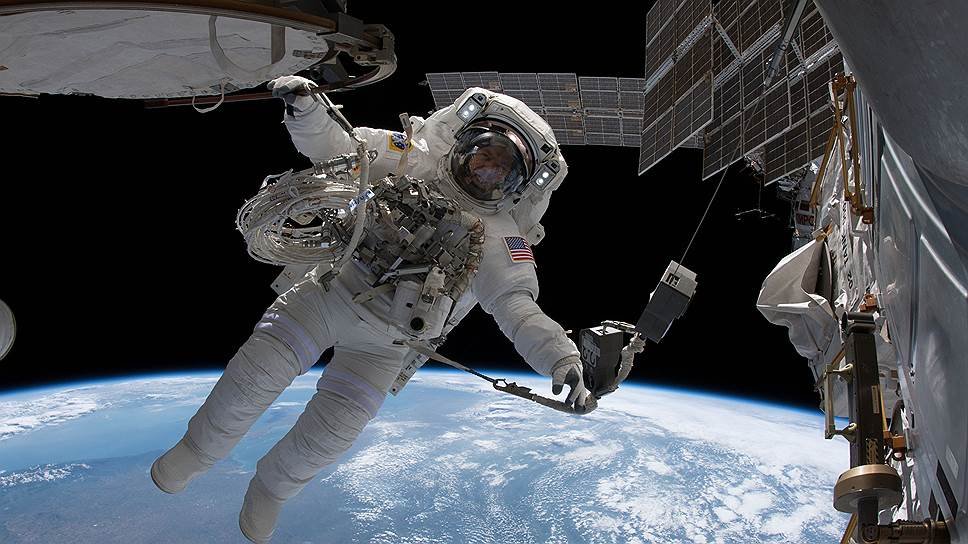 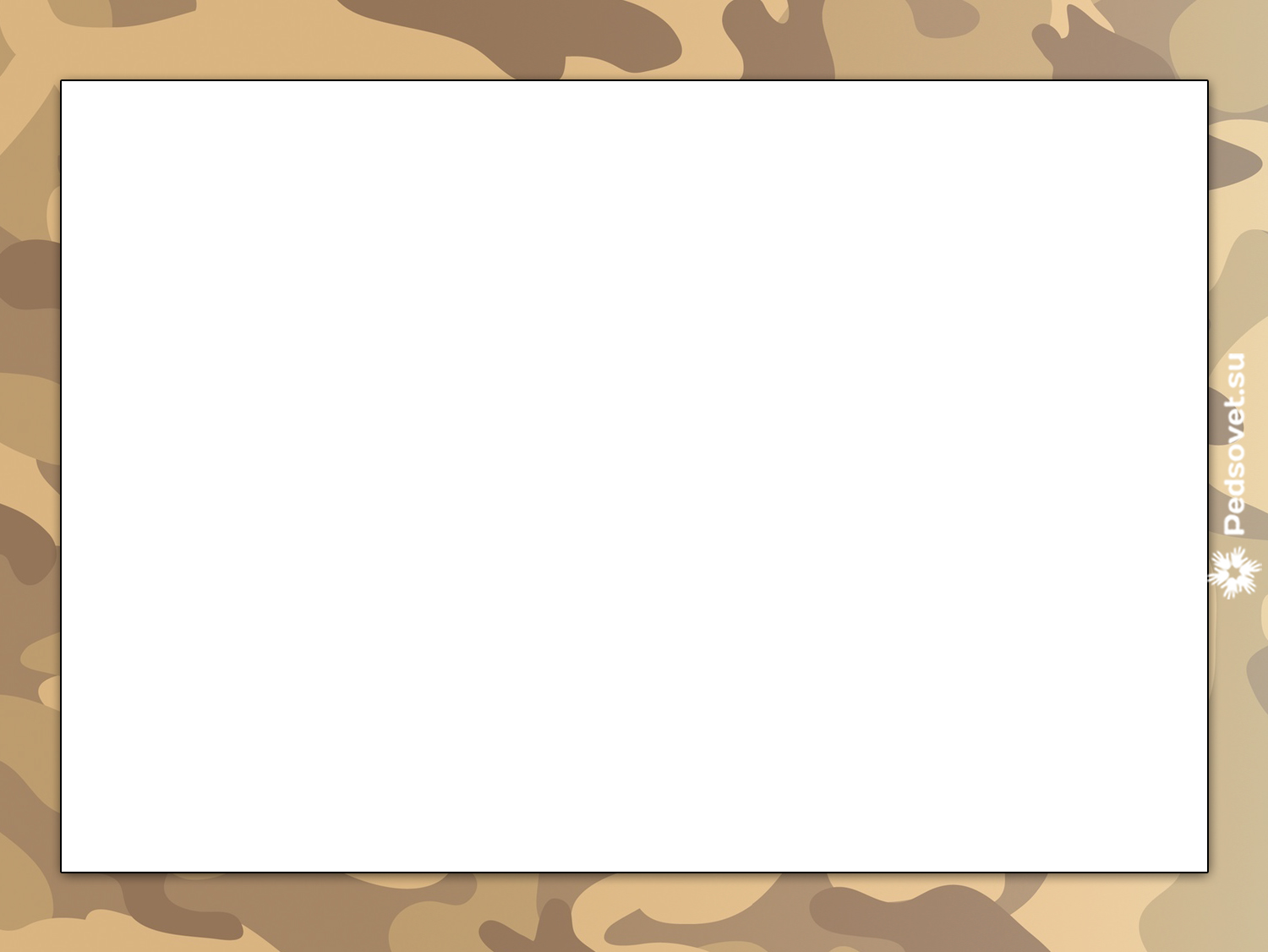 В вооружённых силах Российской федерации трудится очень много людей для того, чтобы обеспечить мир и порядок в нашей стране. 
Скажем им
 
ОГРОМНОЕ СПАСИБО!
Использованы источники интернета